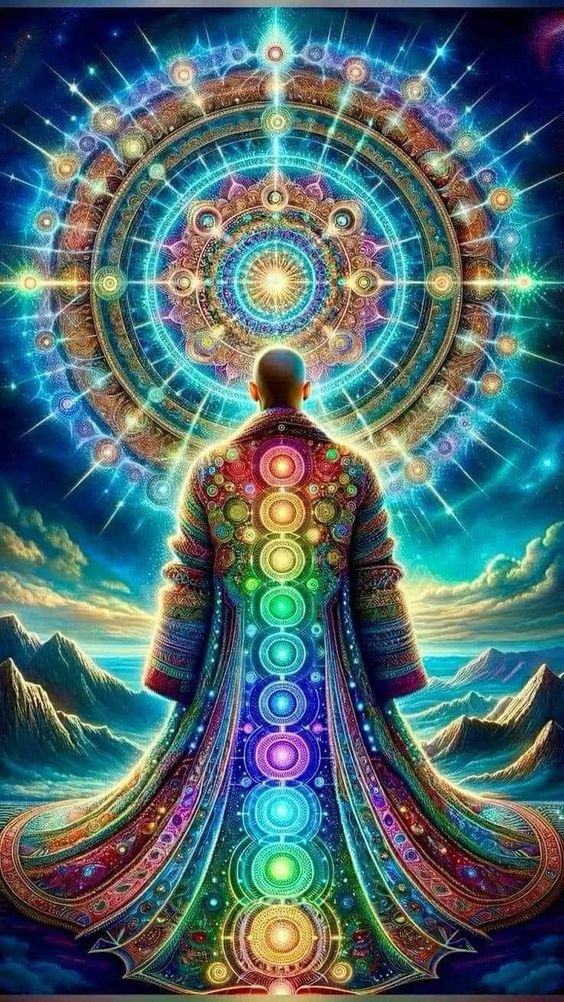 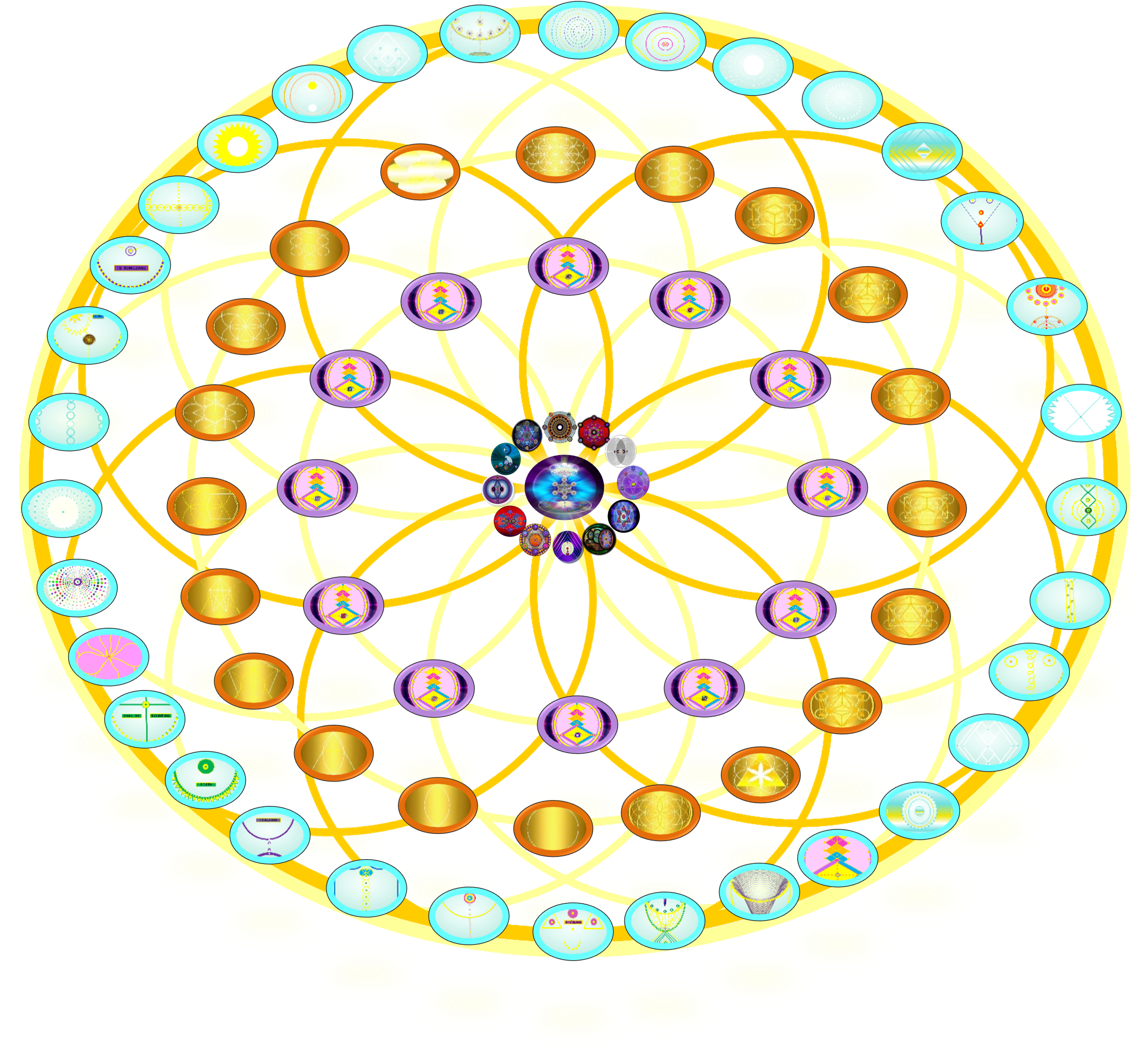 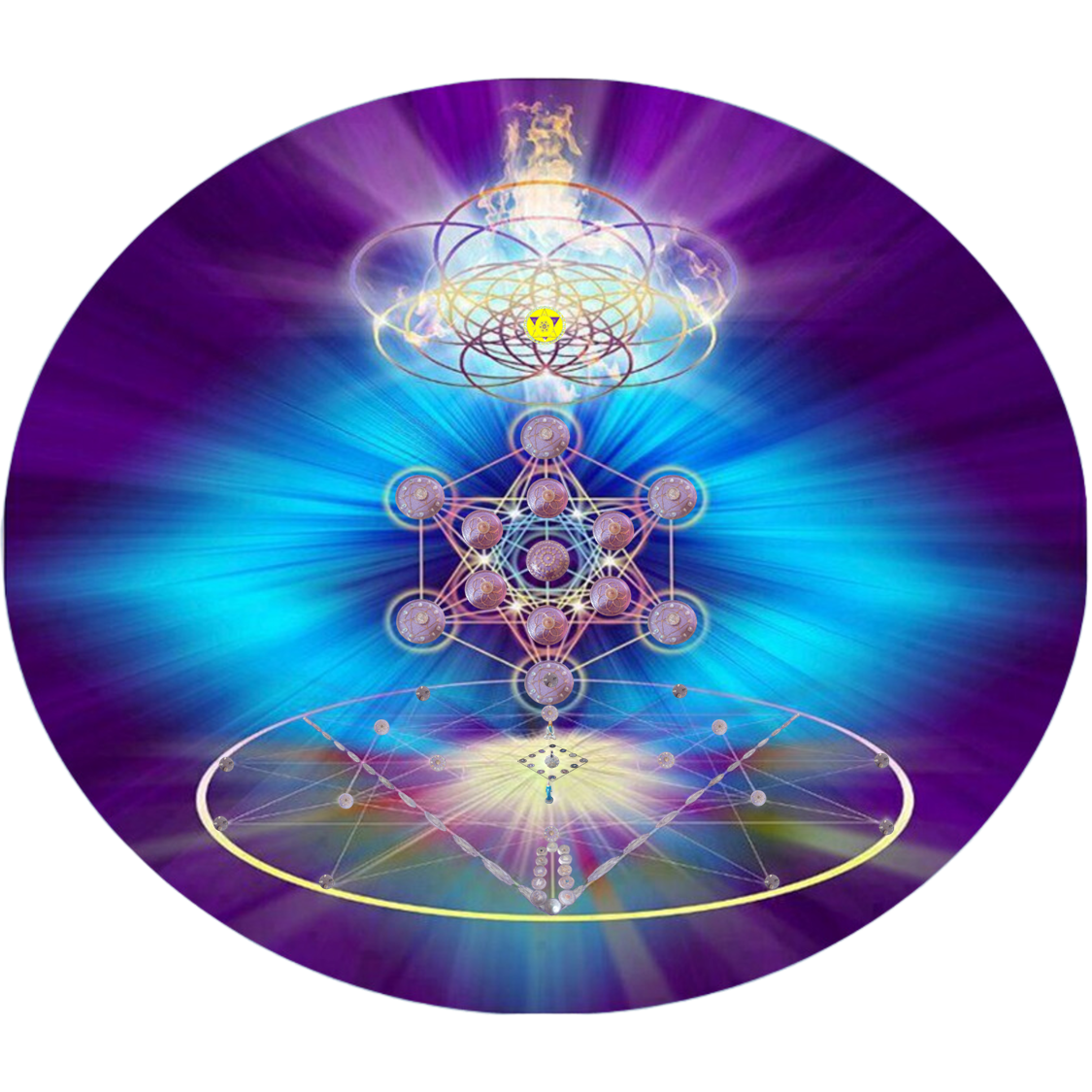 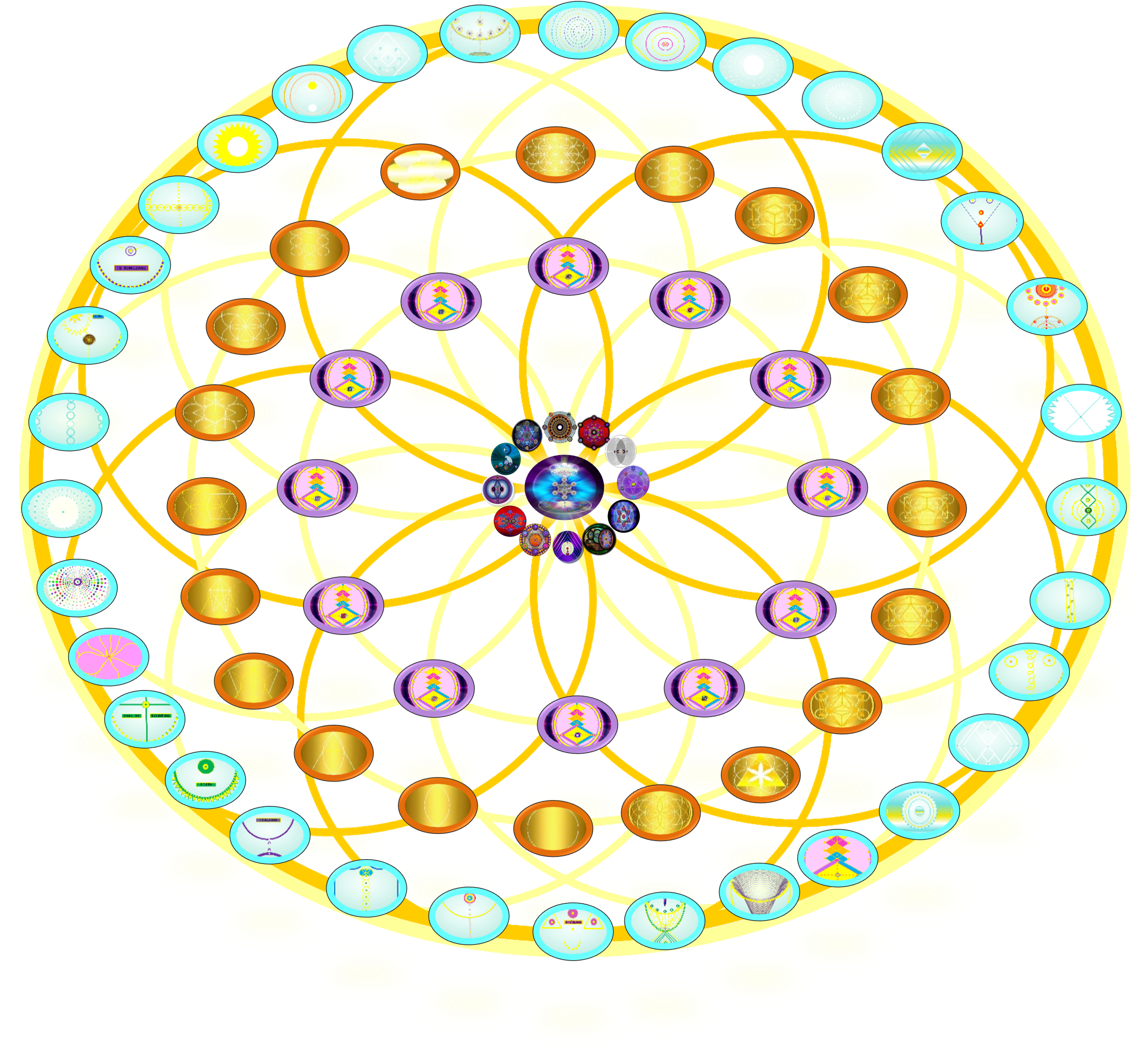 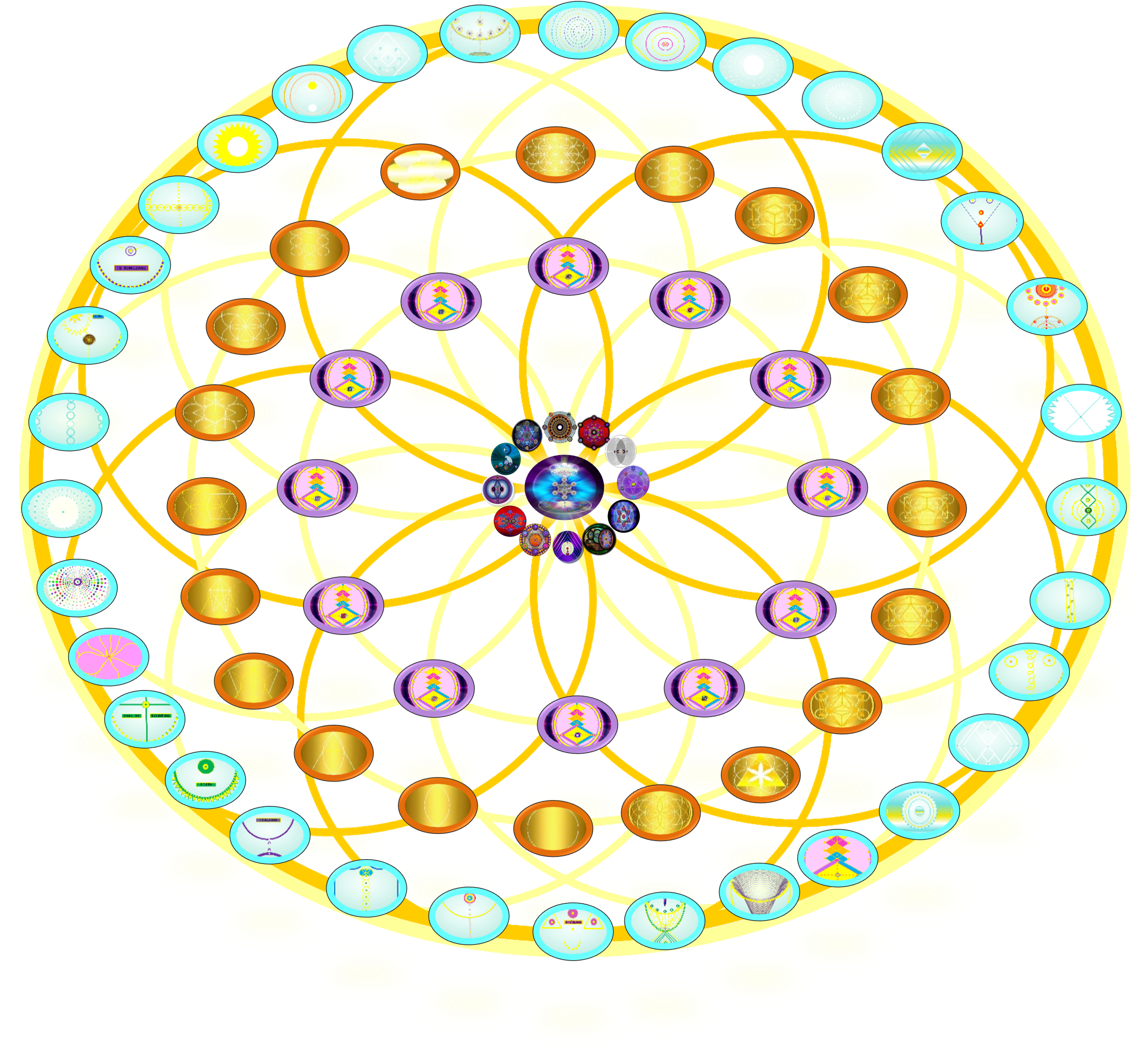 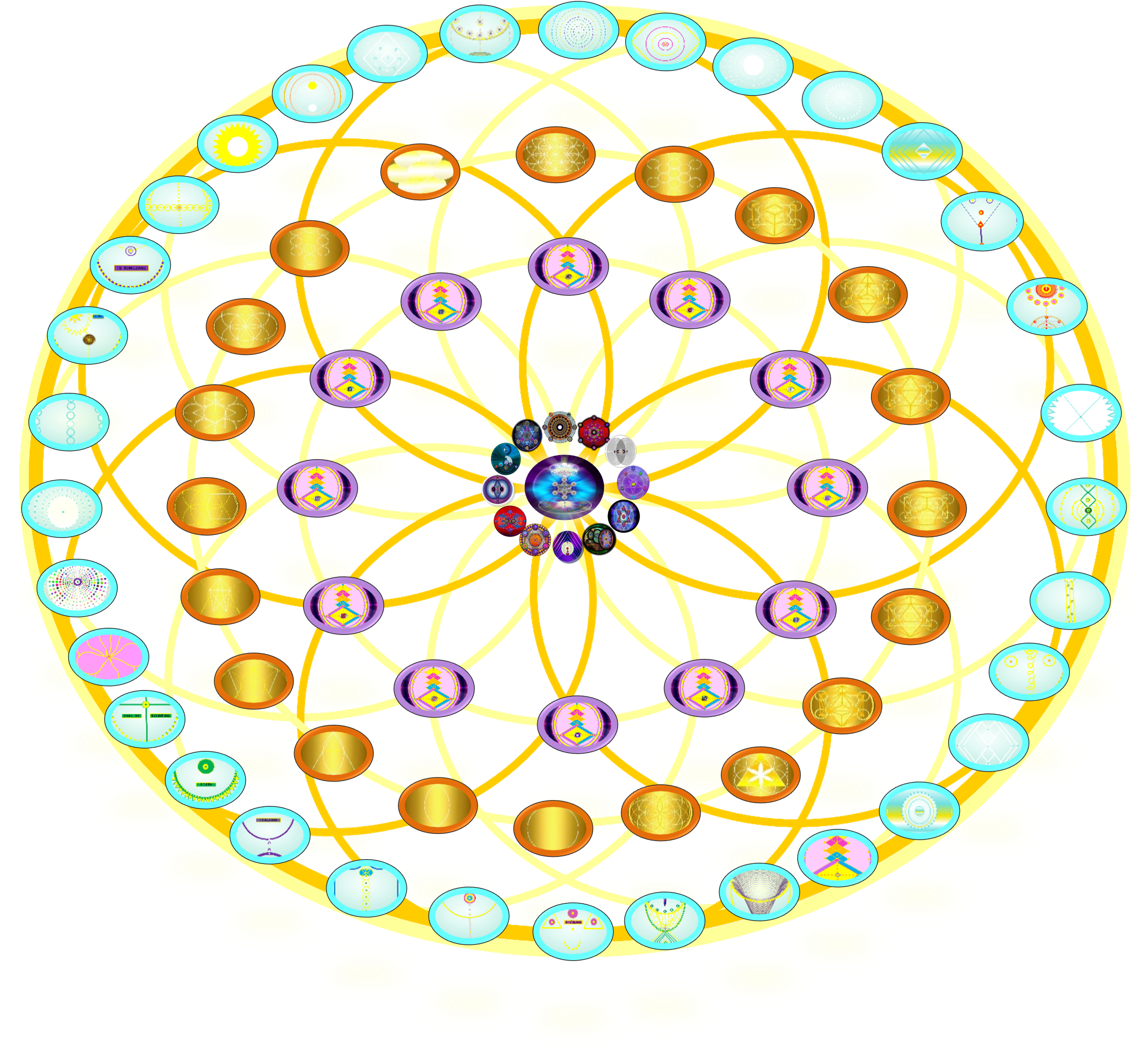 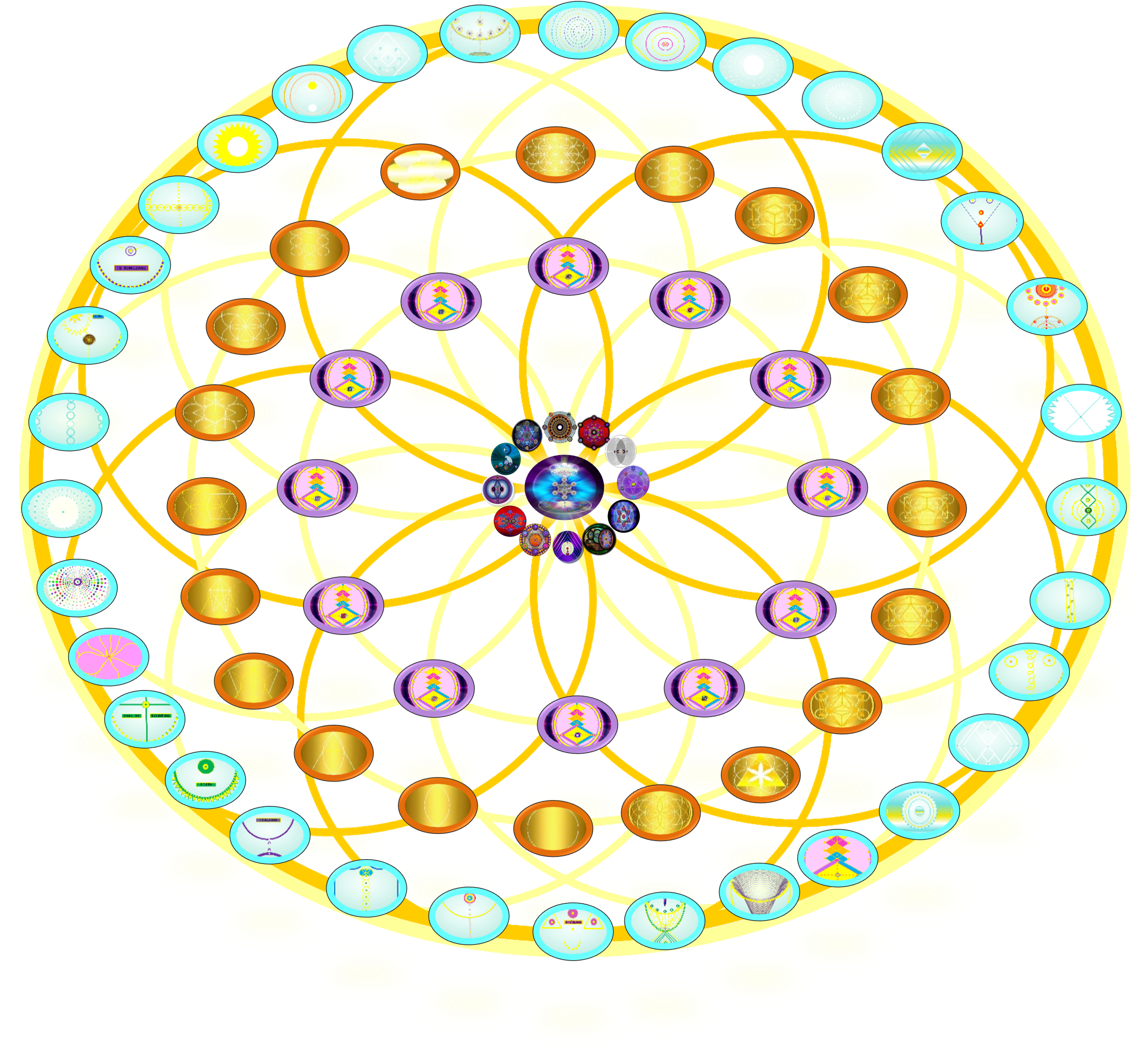 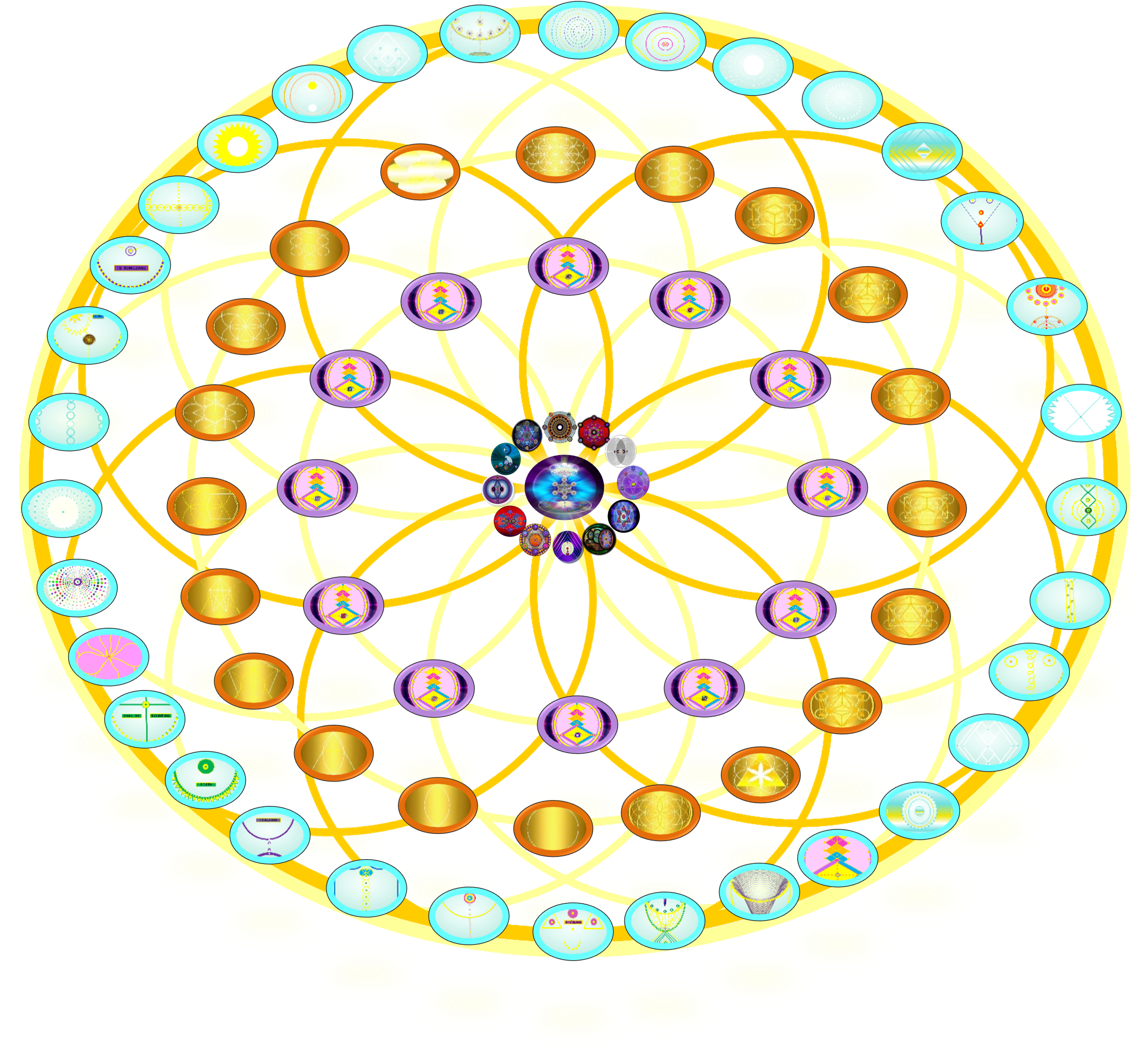 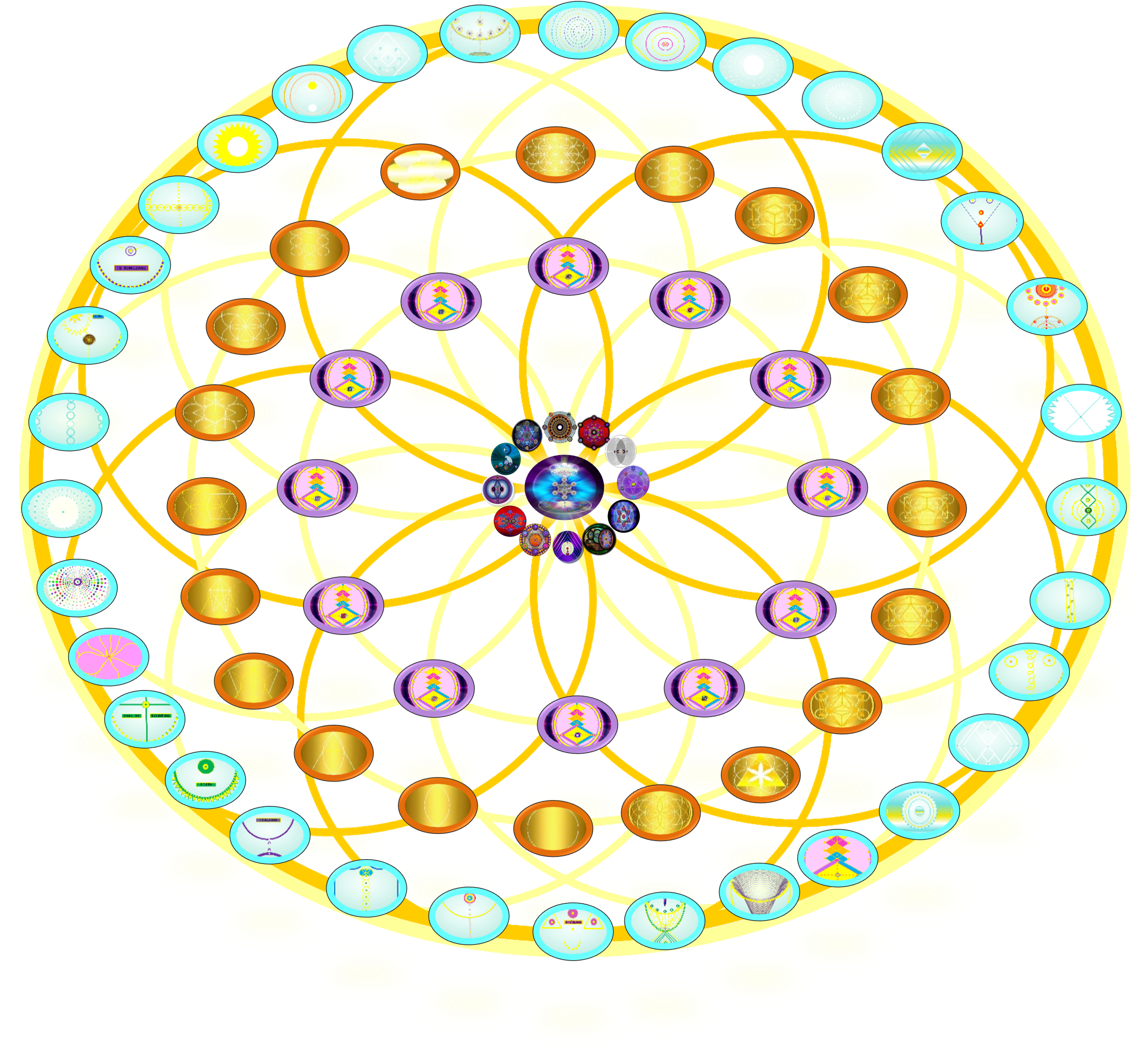 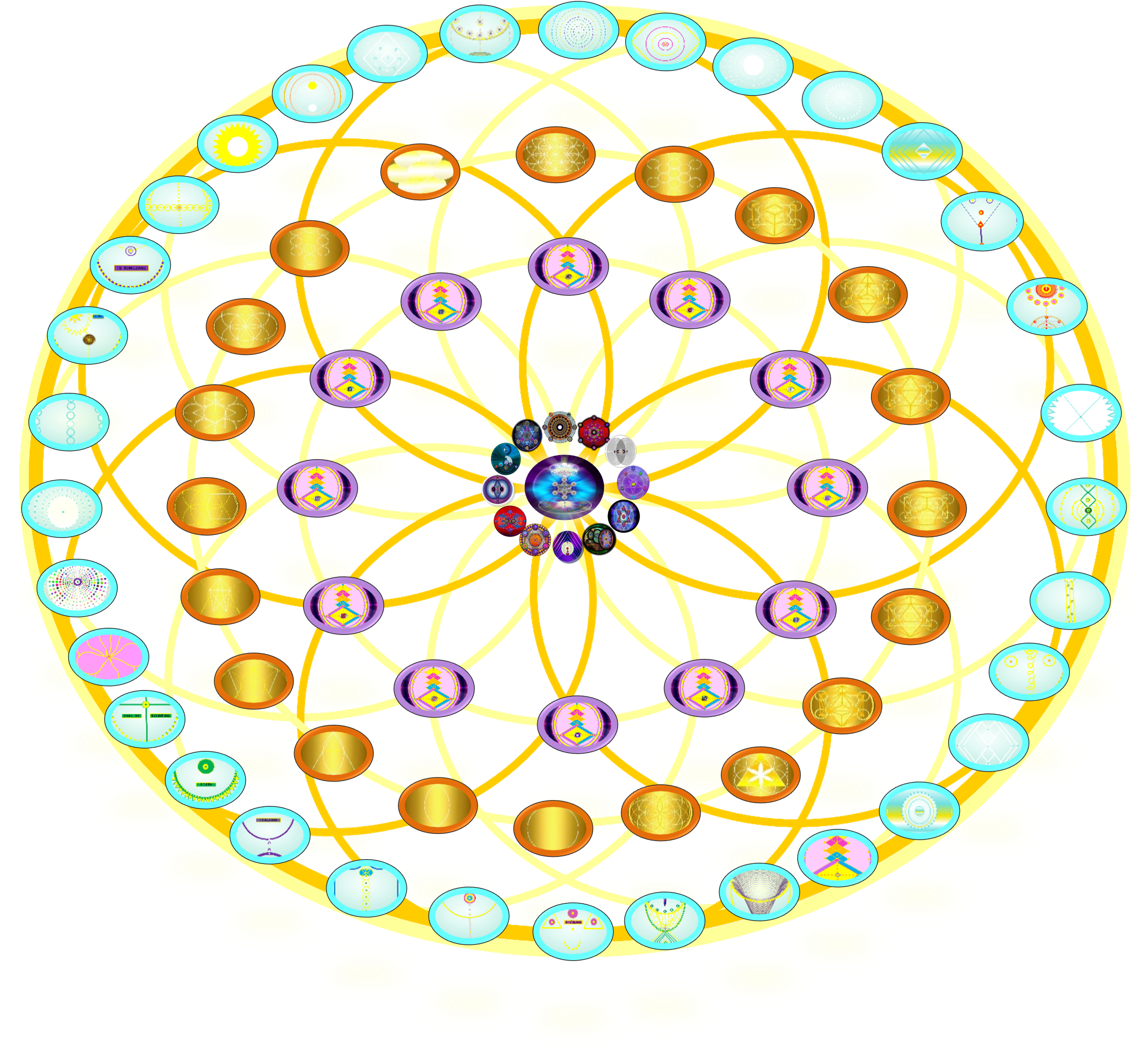 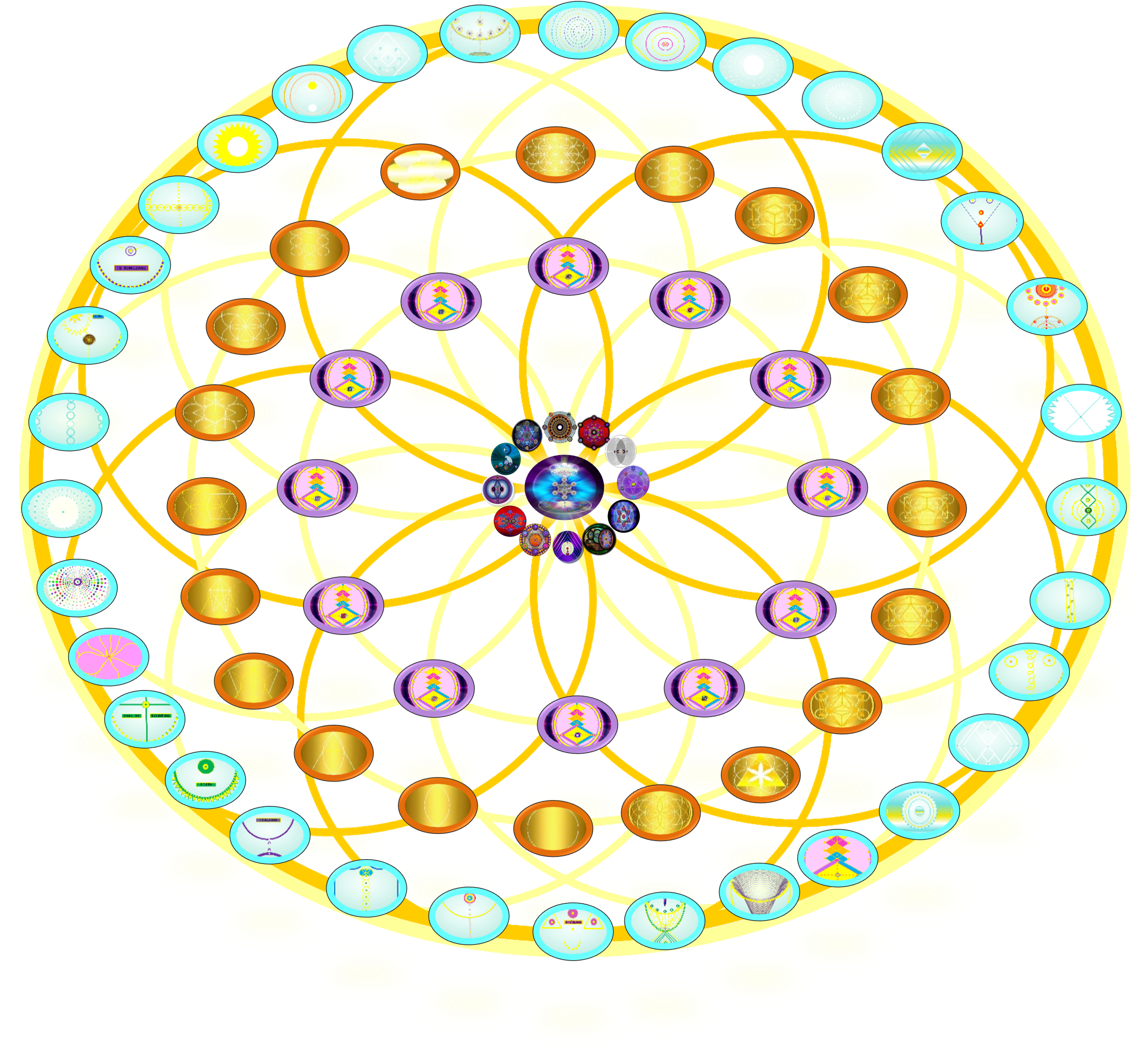 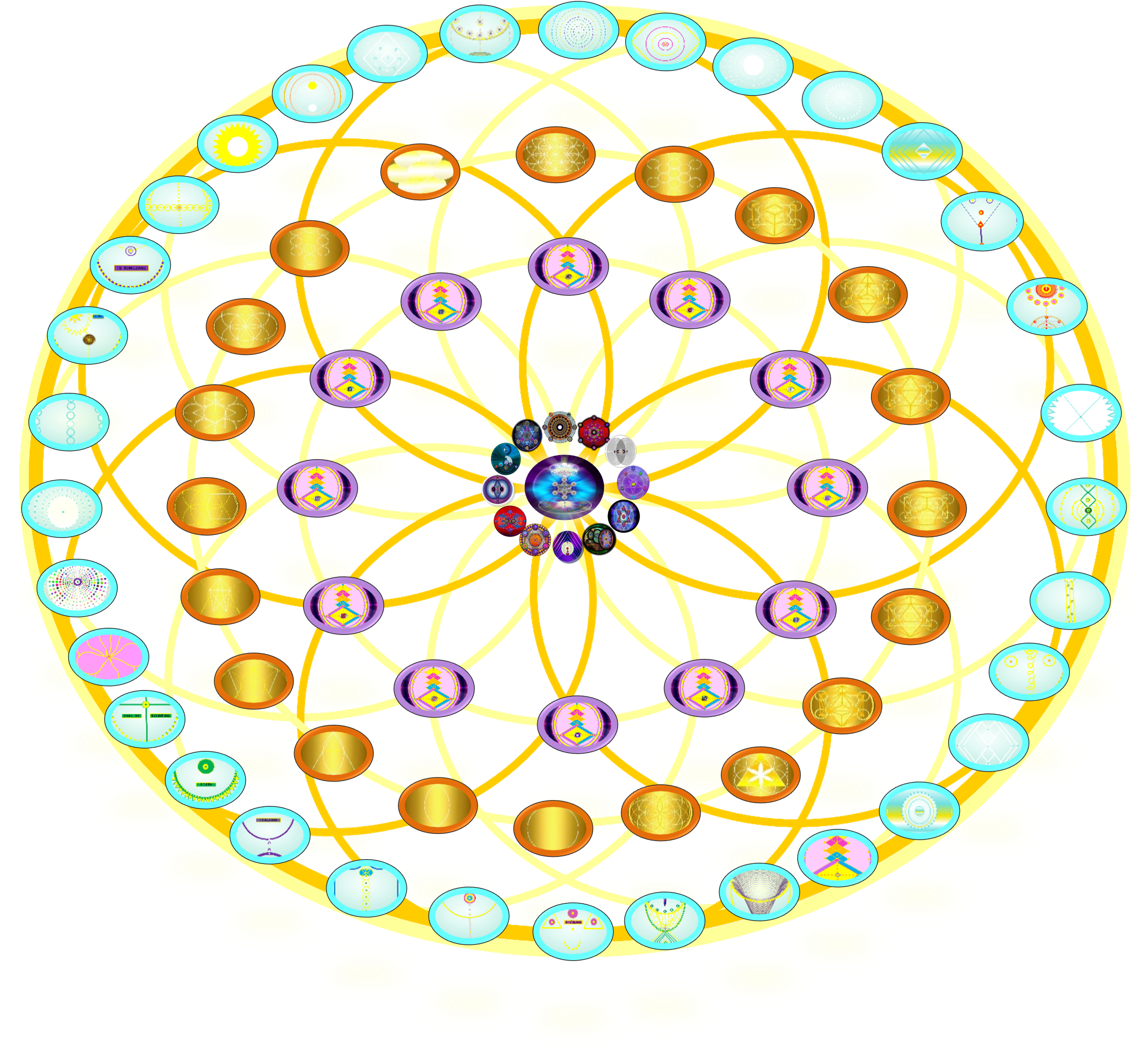 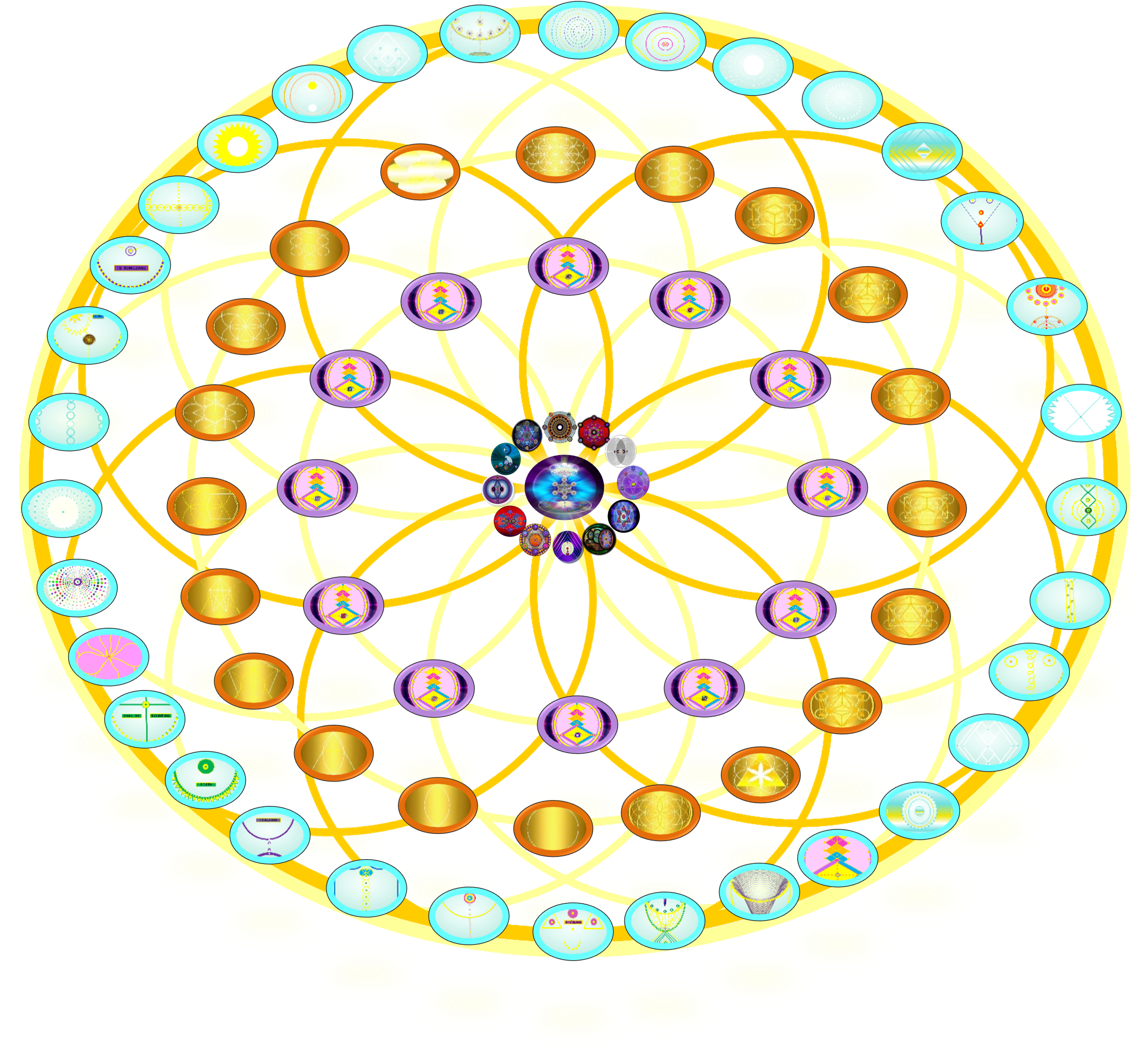 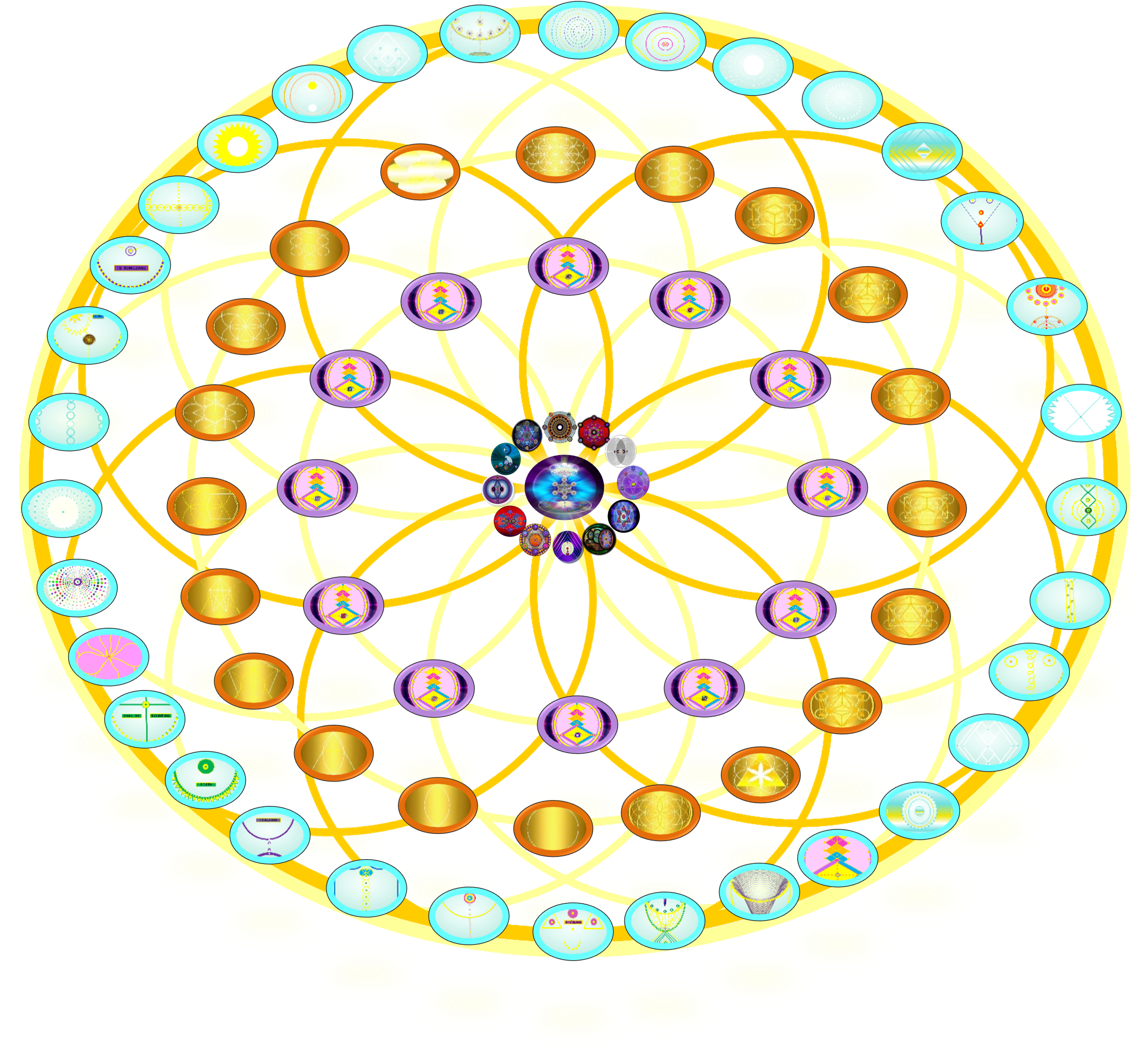 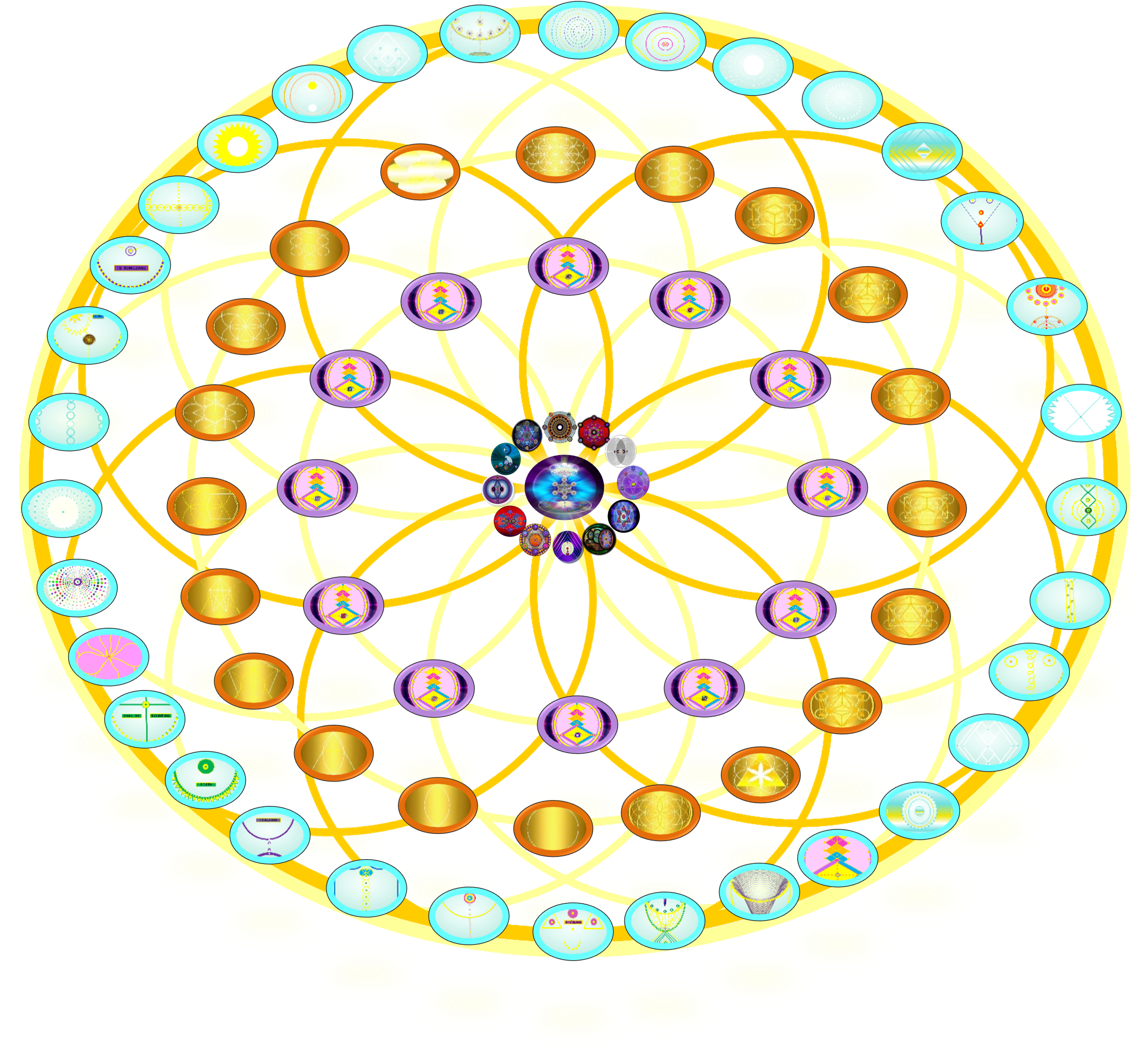 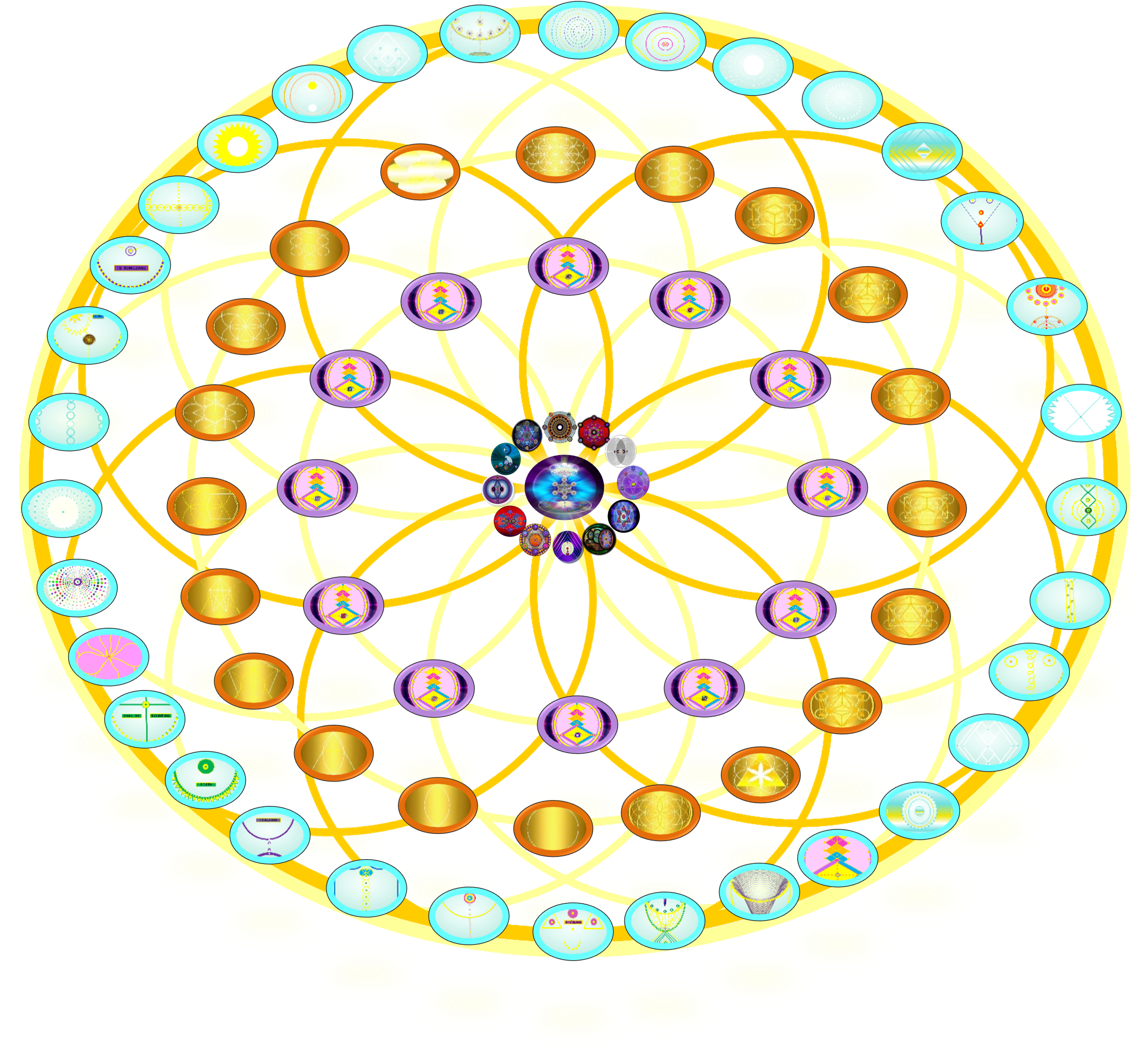 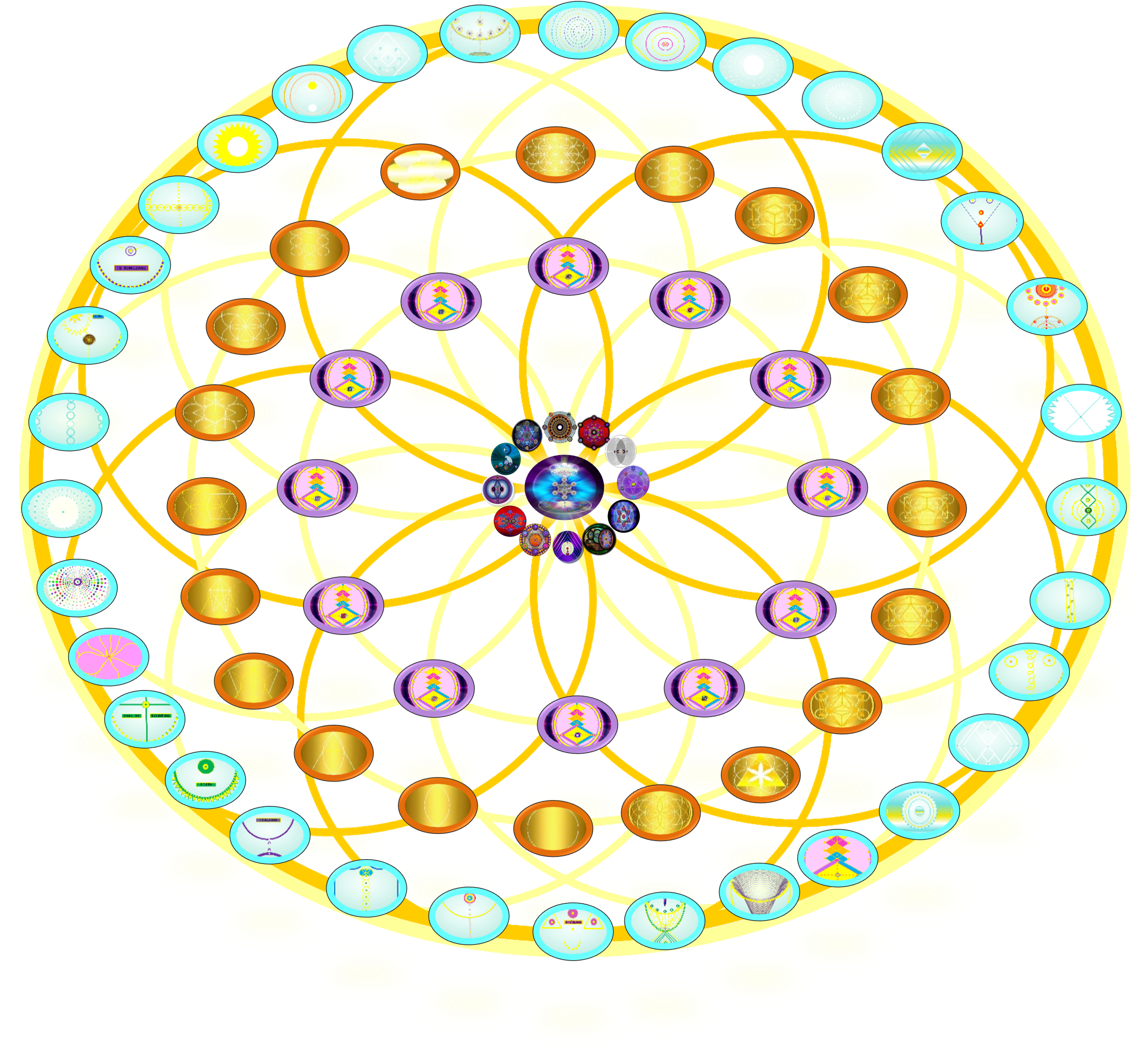 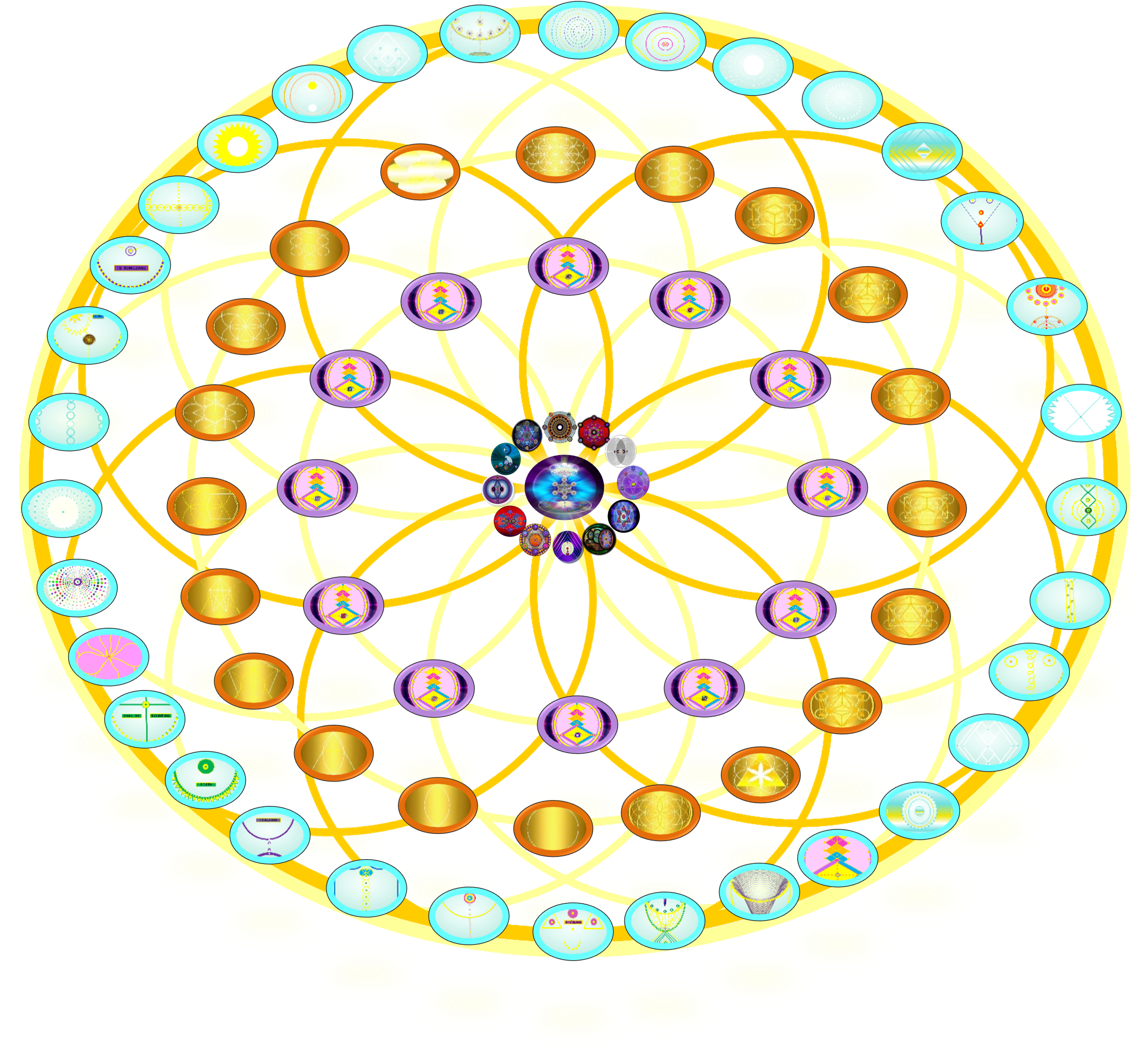 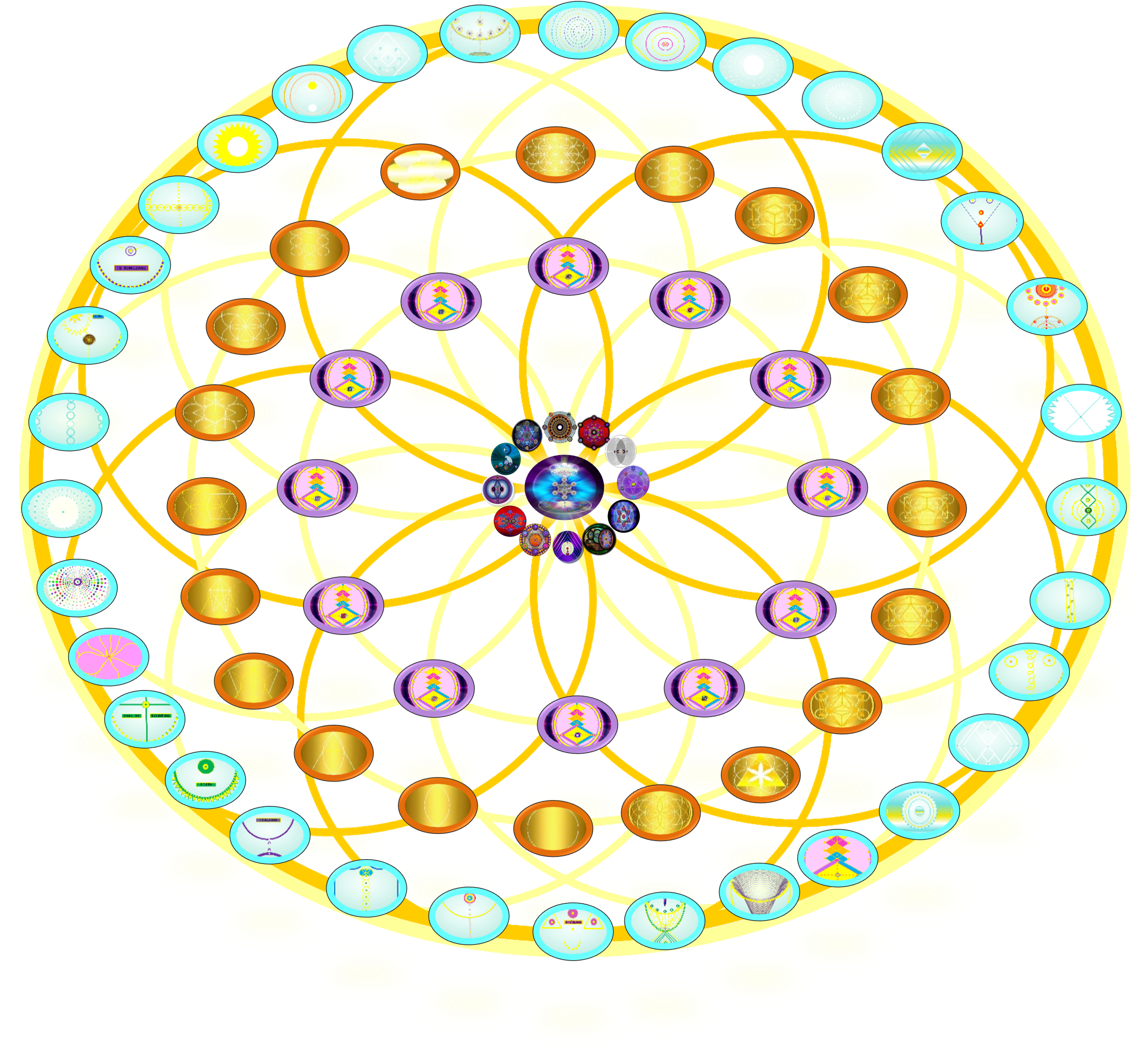 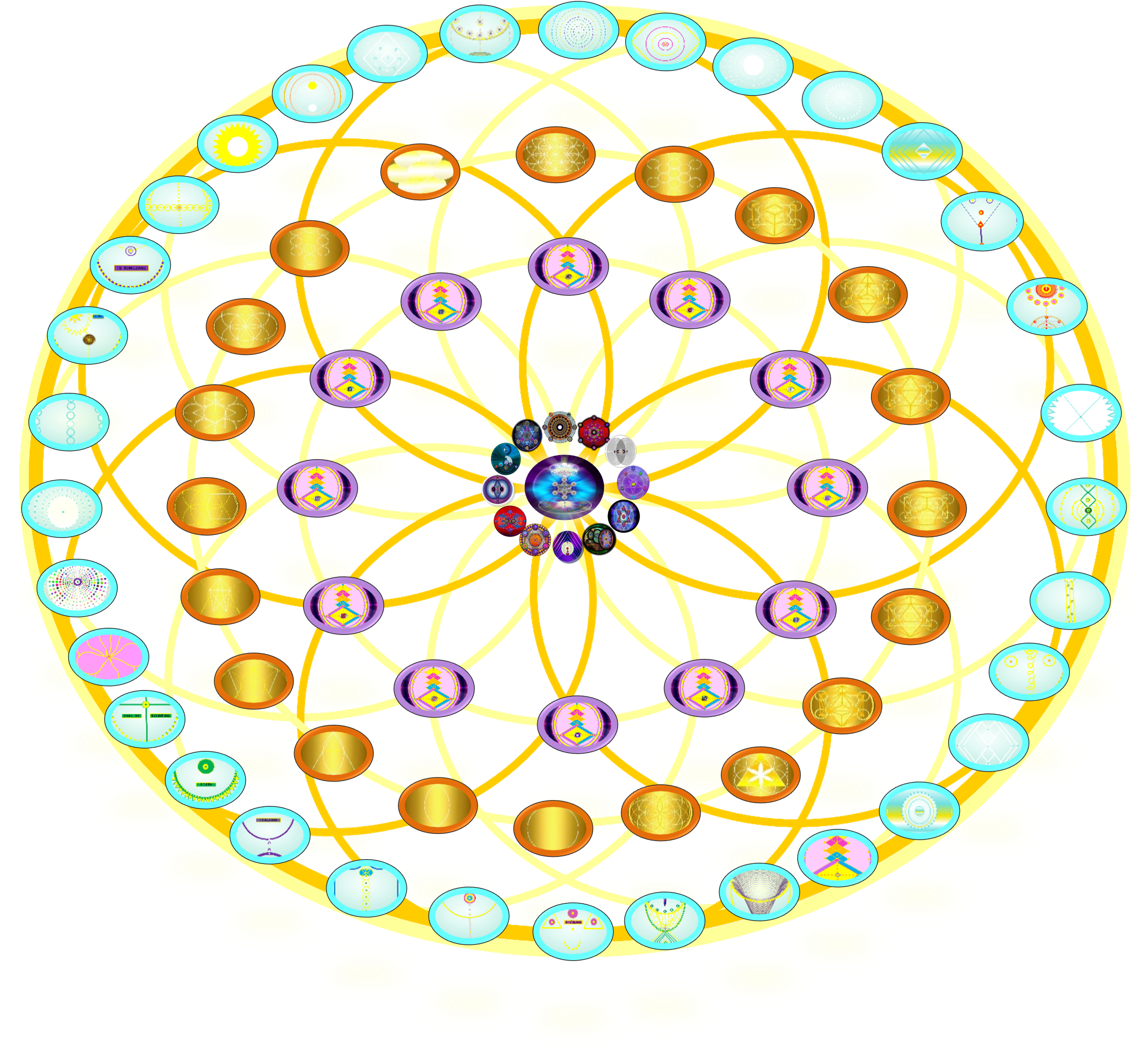 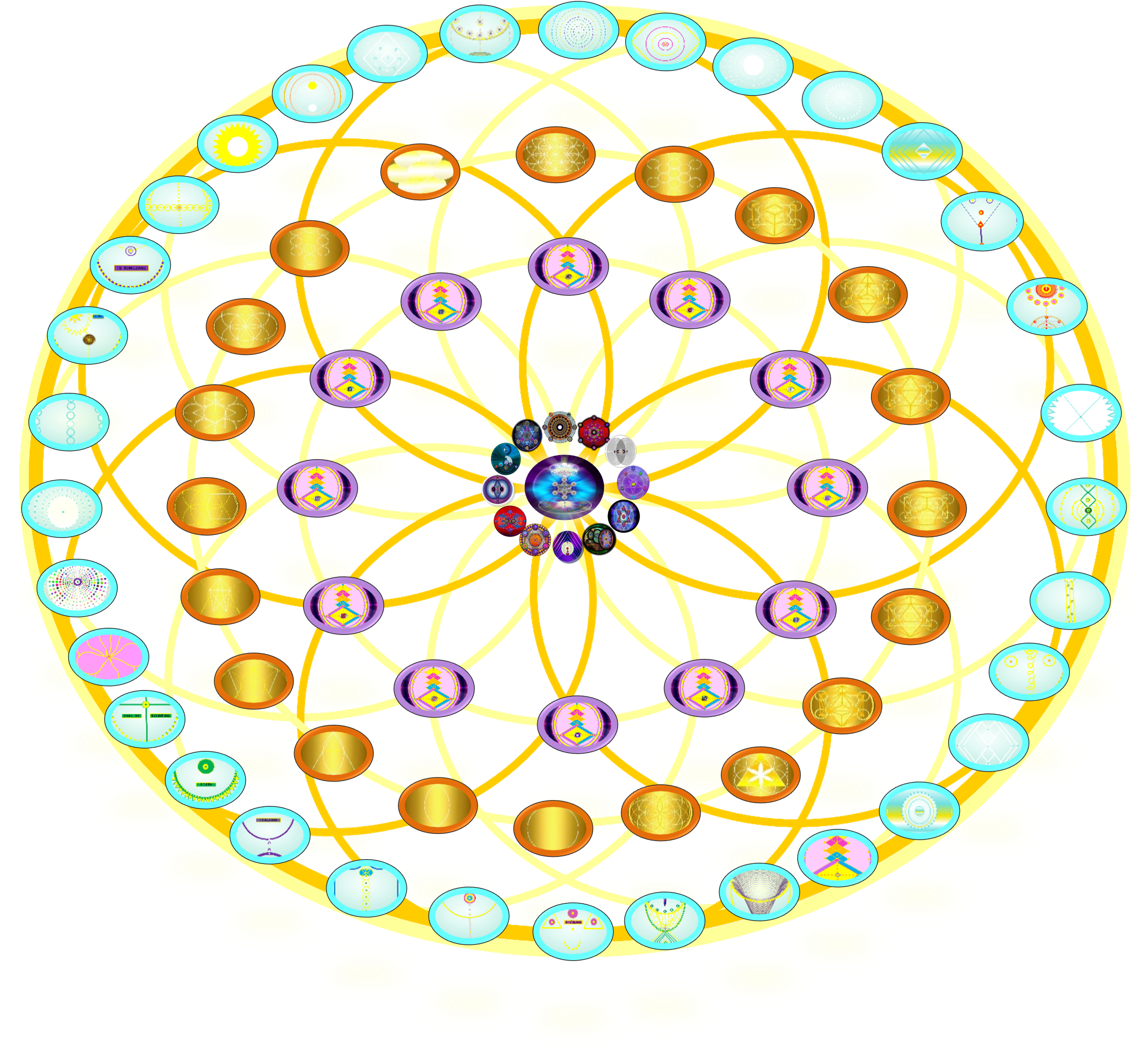 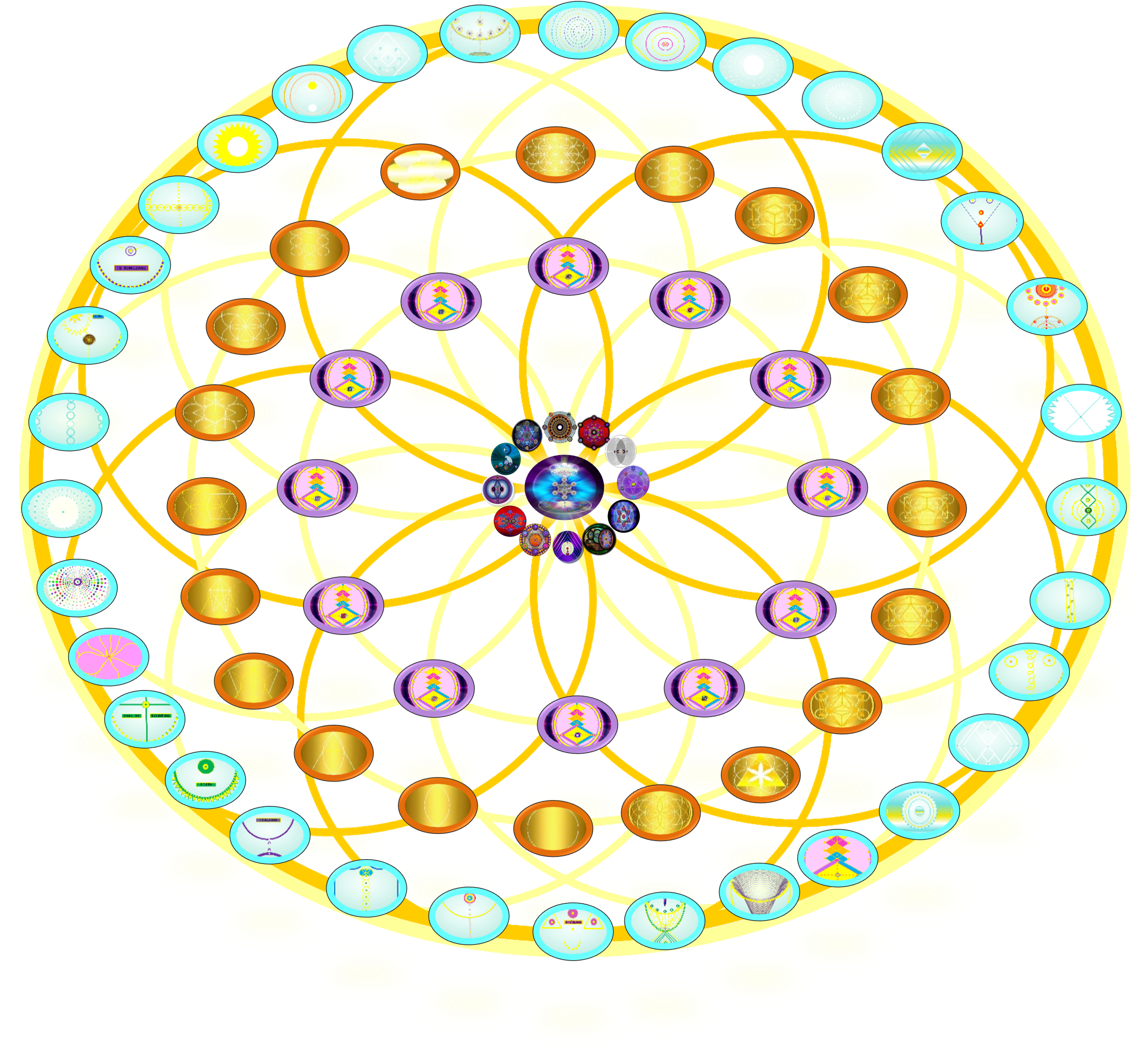 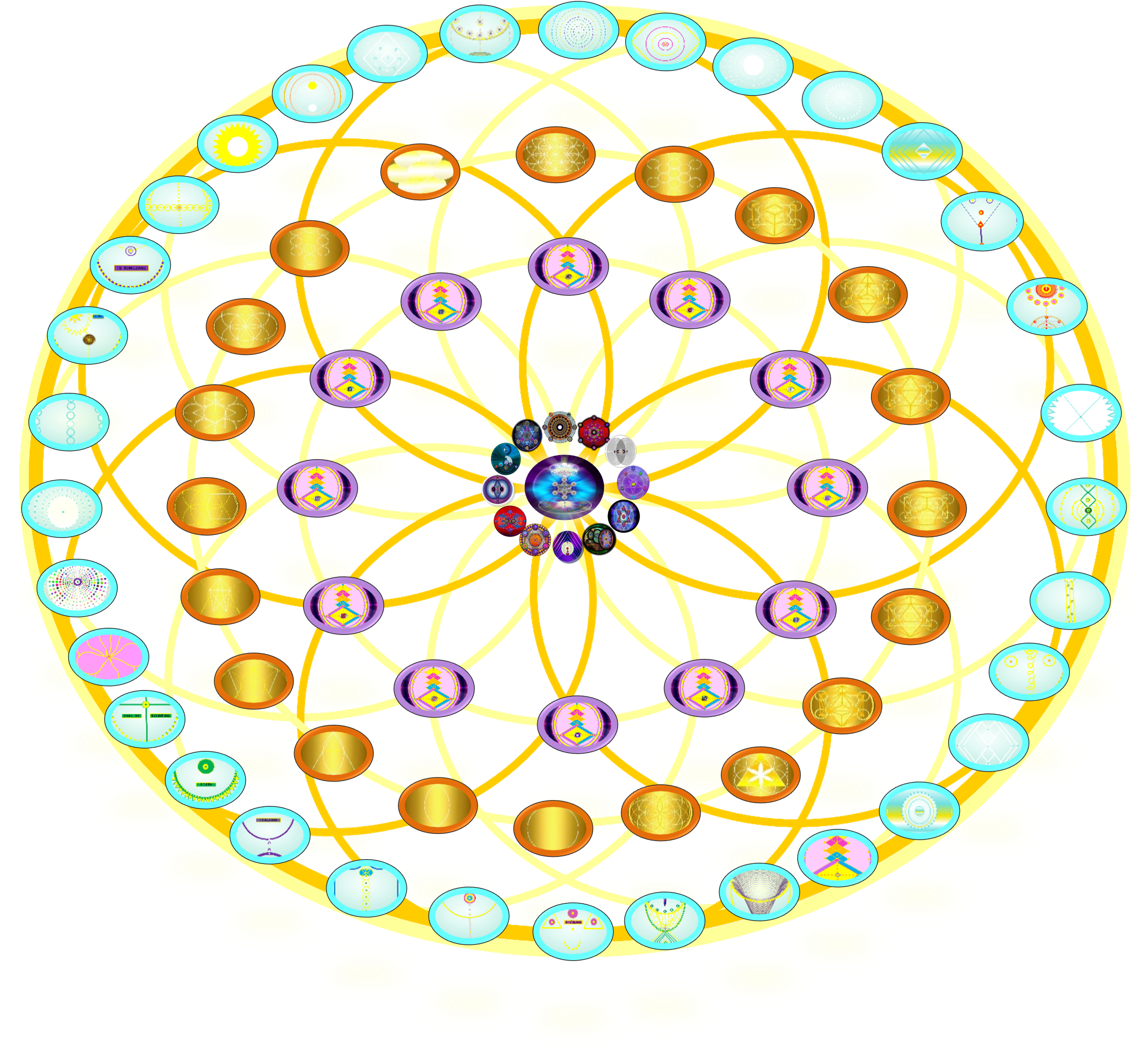 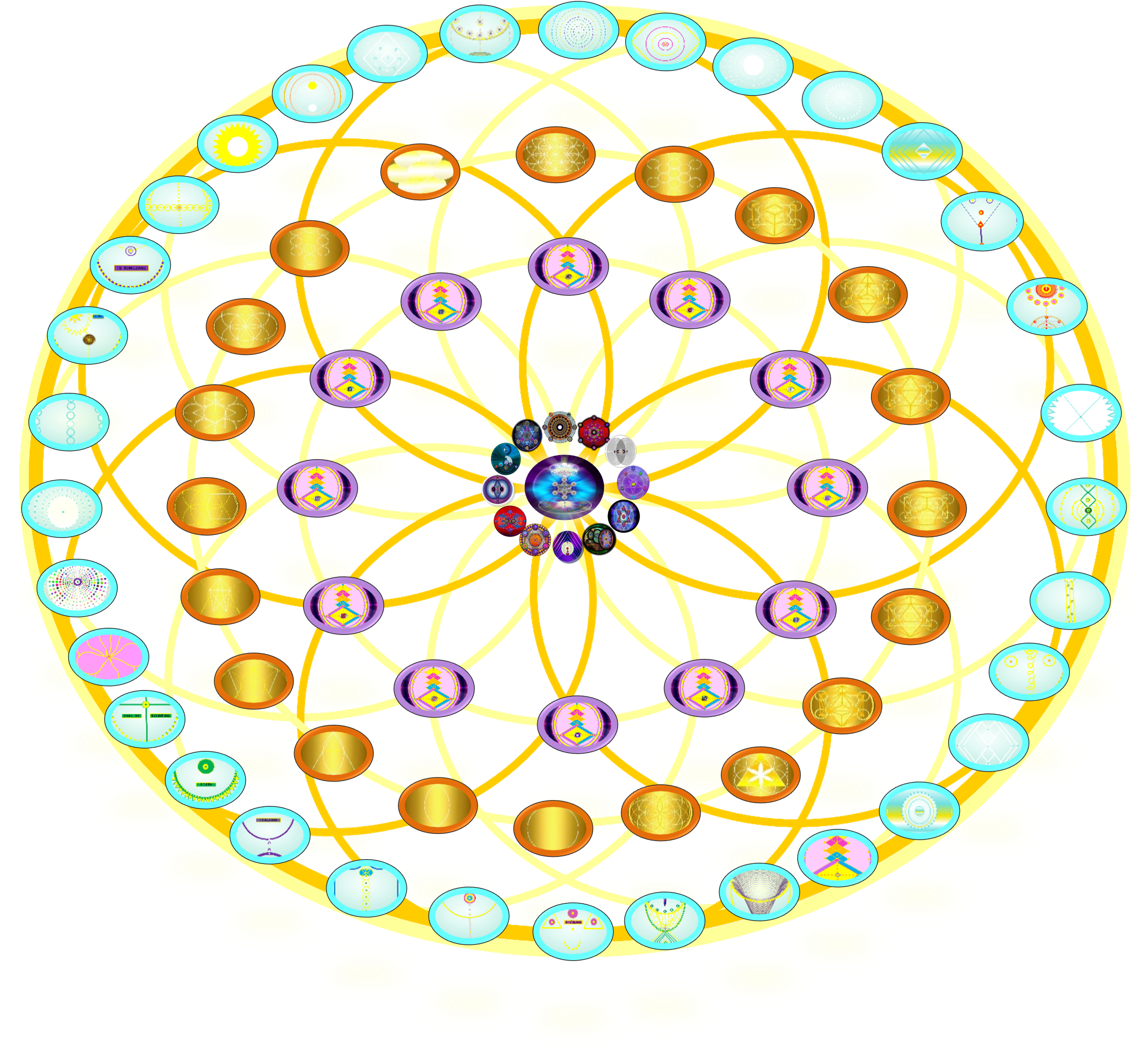 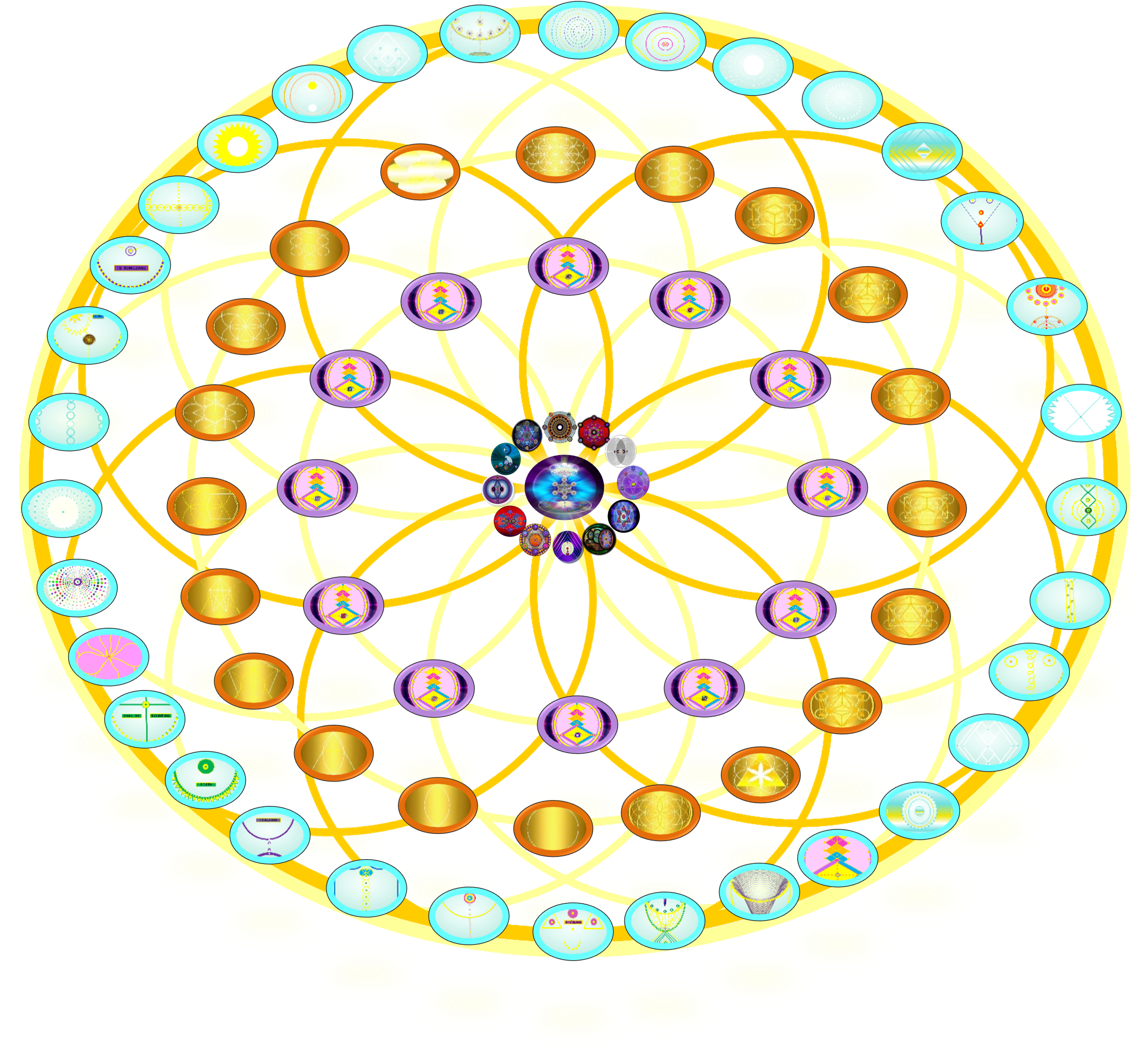 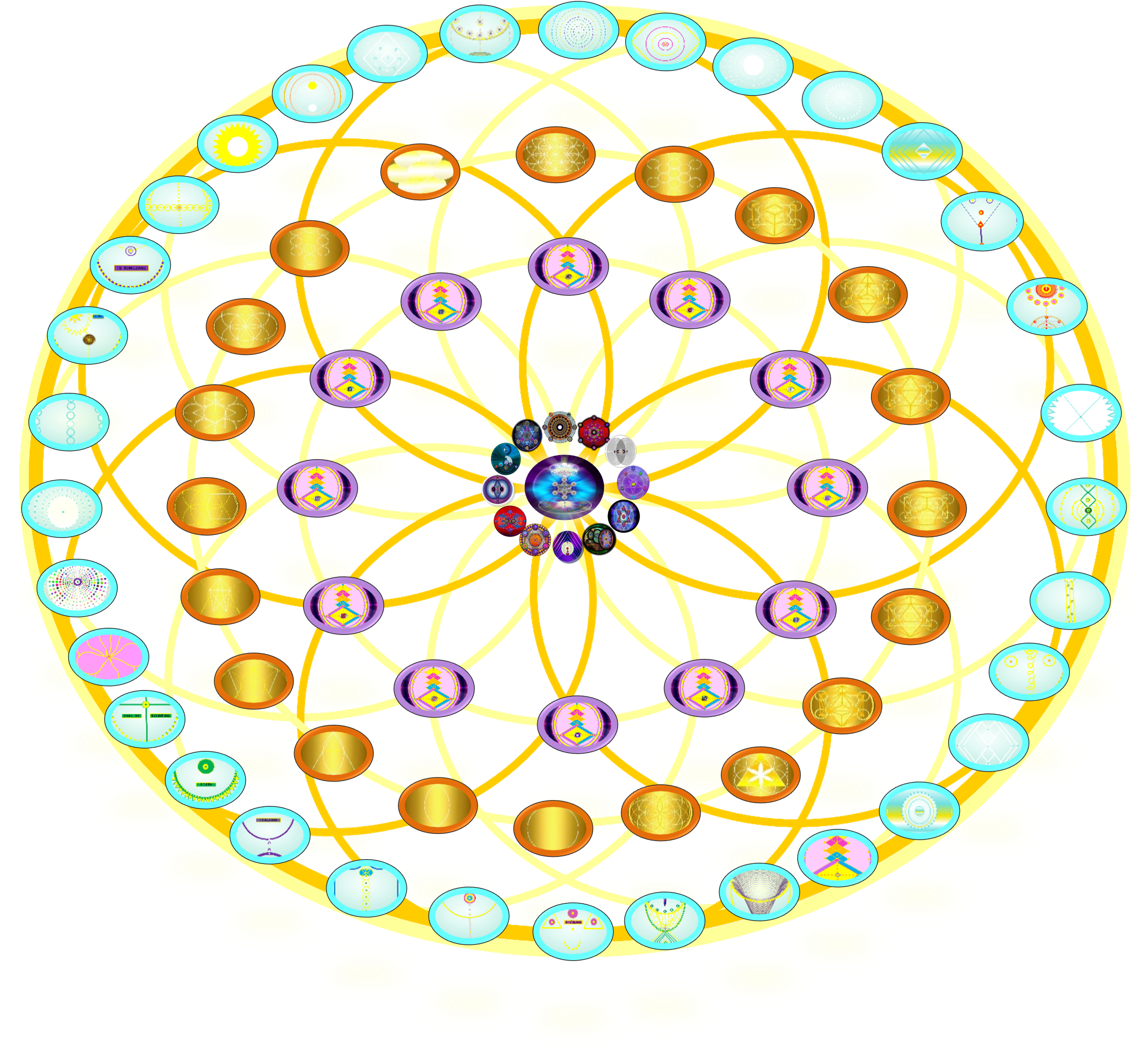 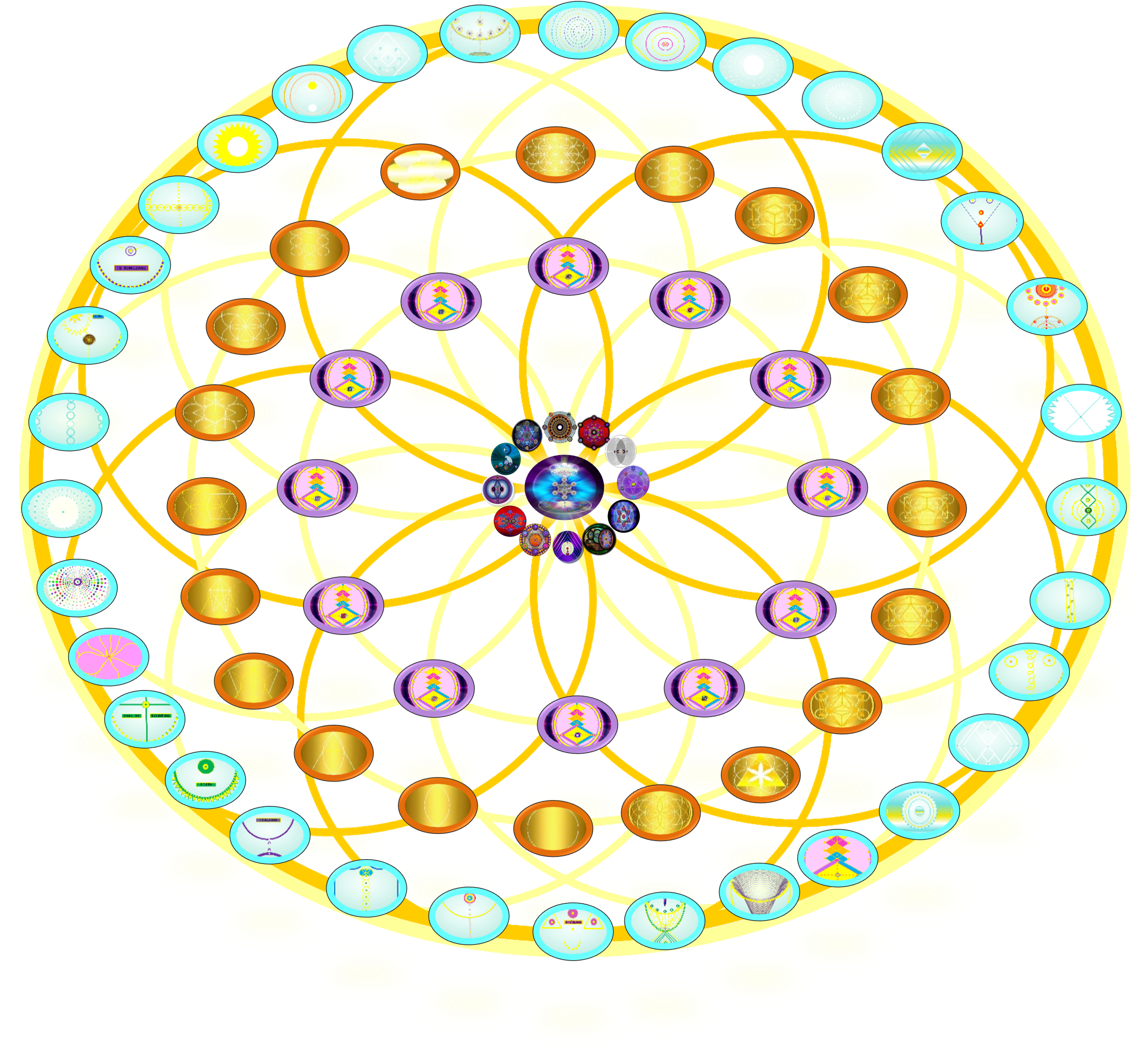 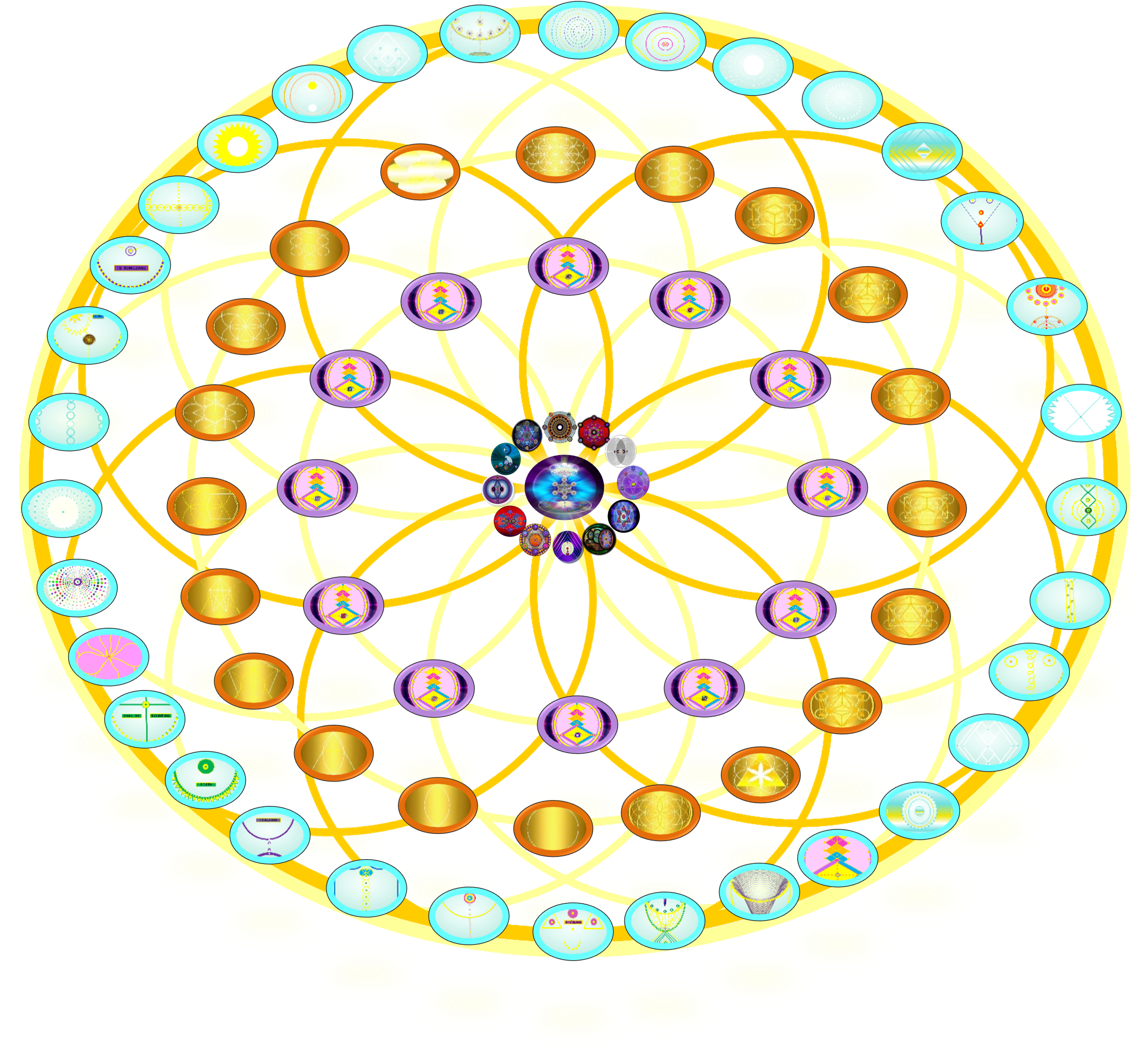 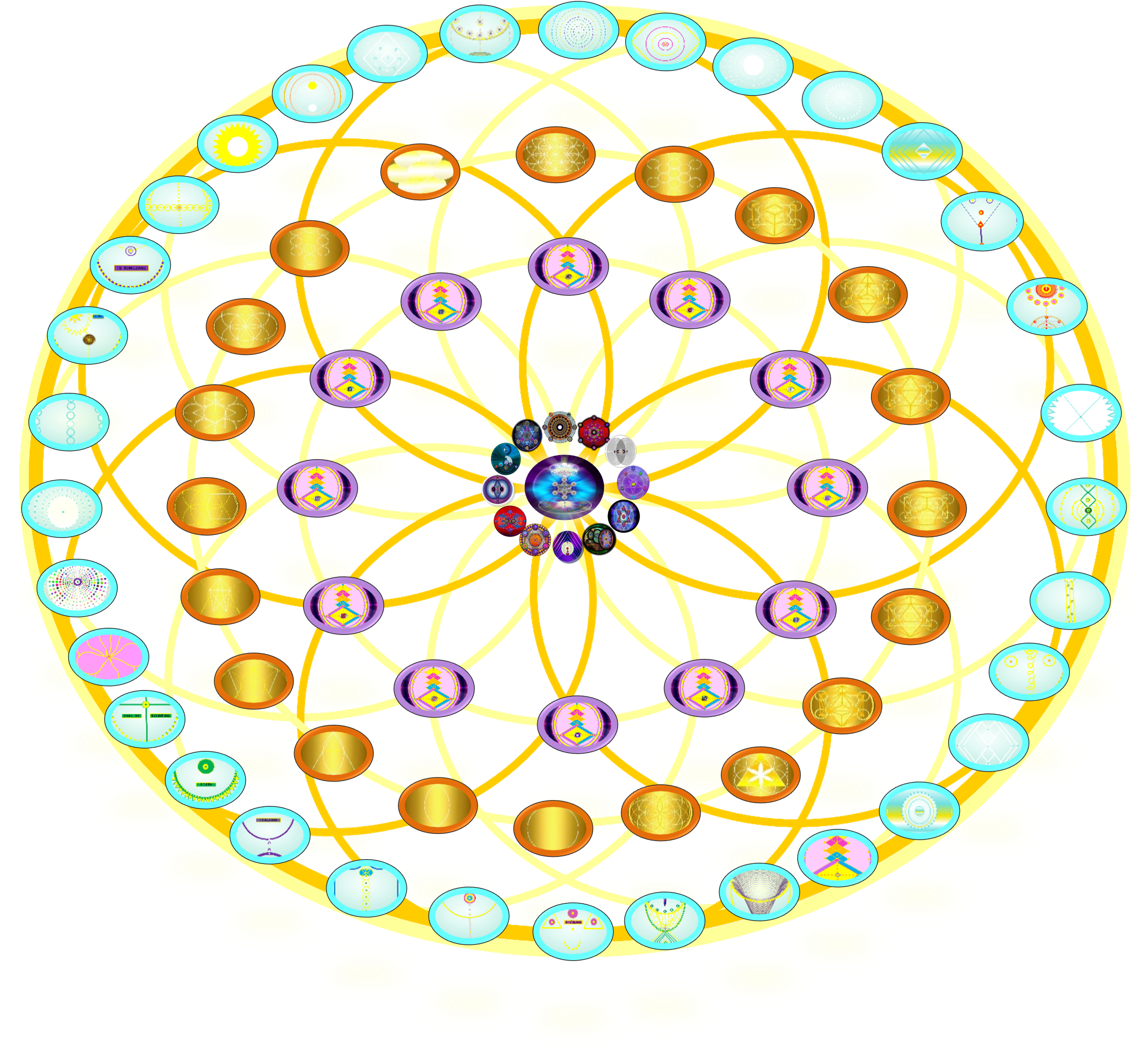 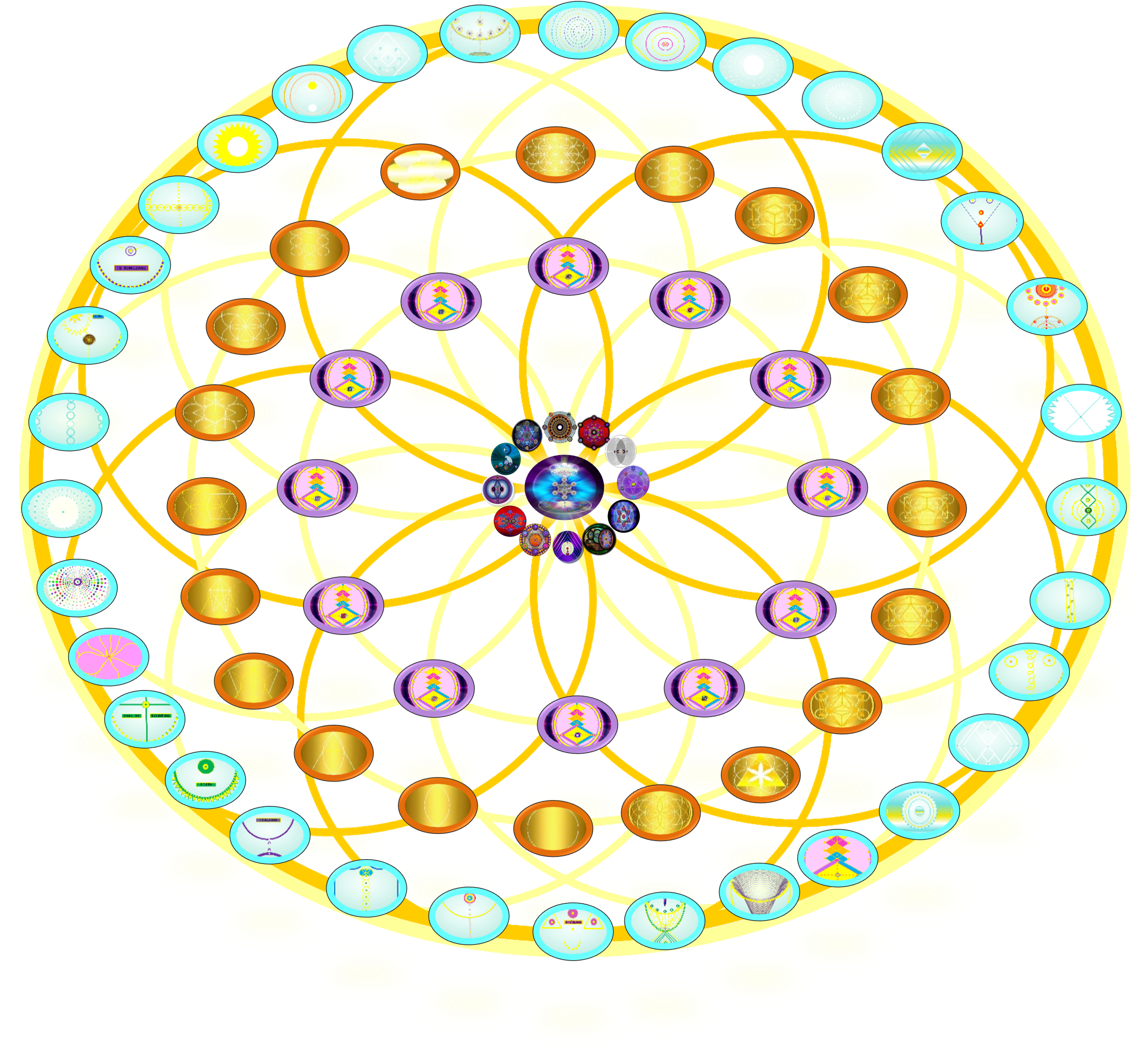 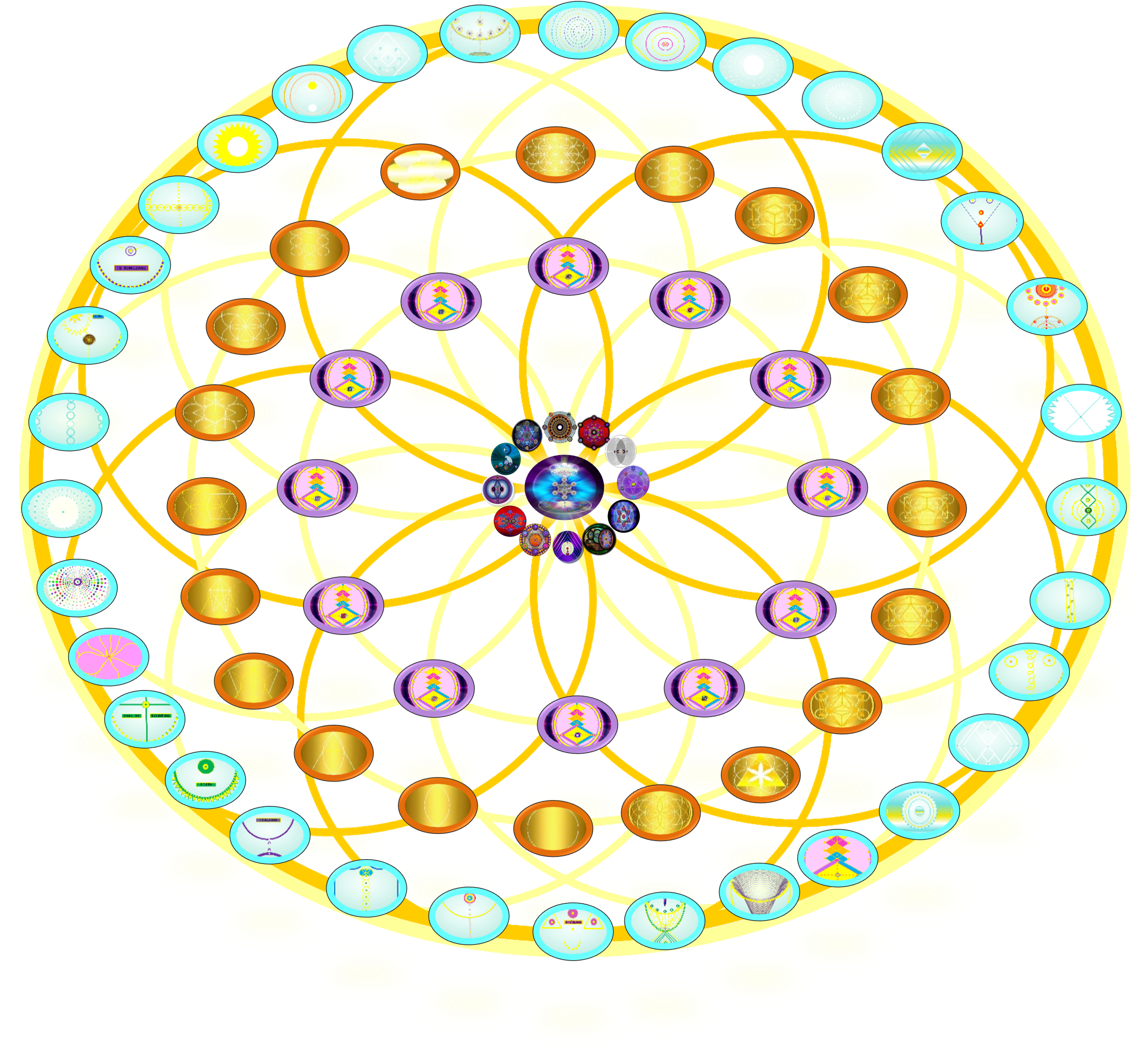 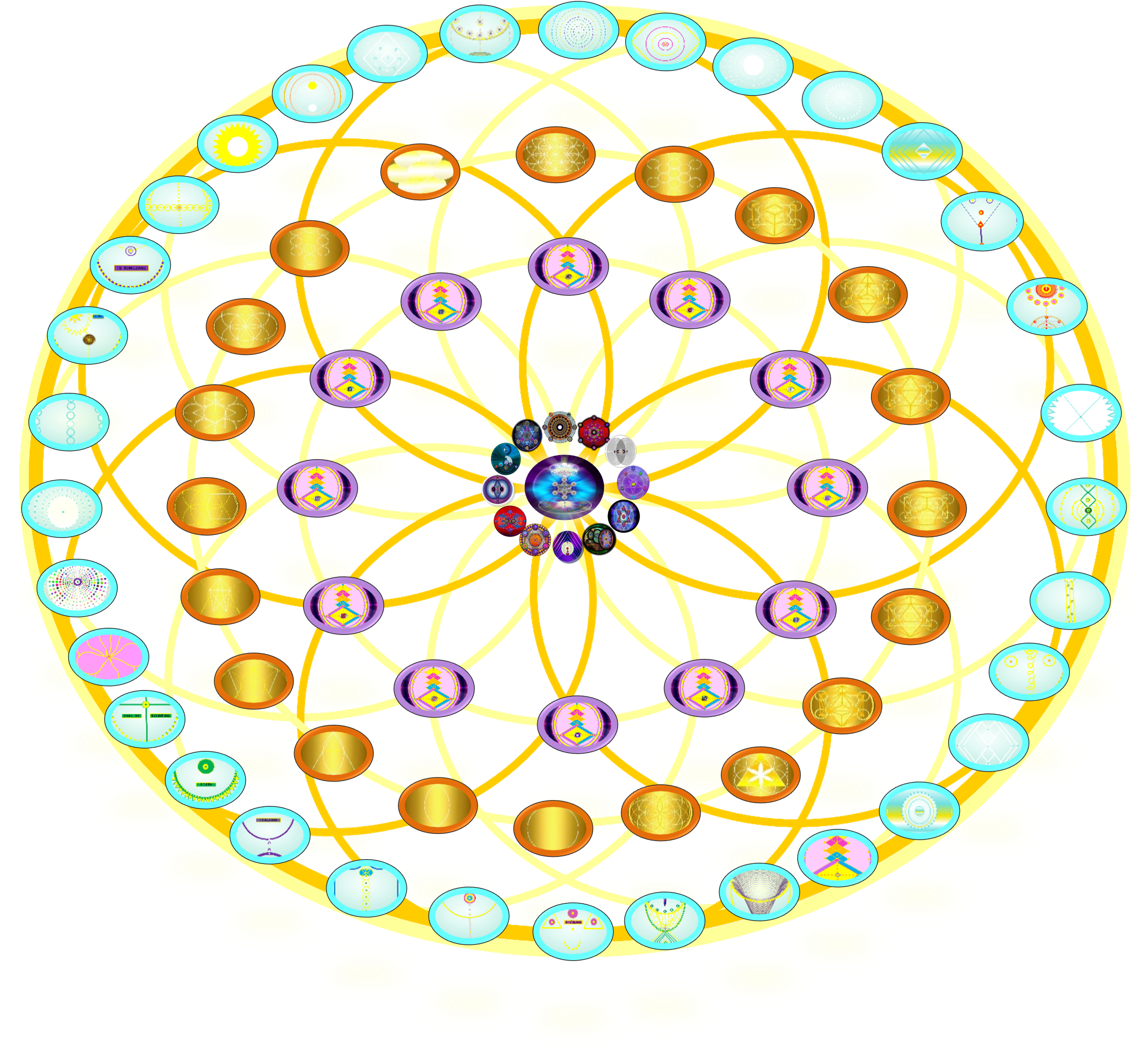 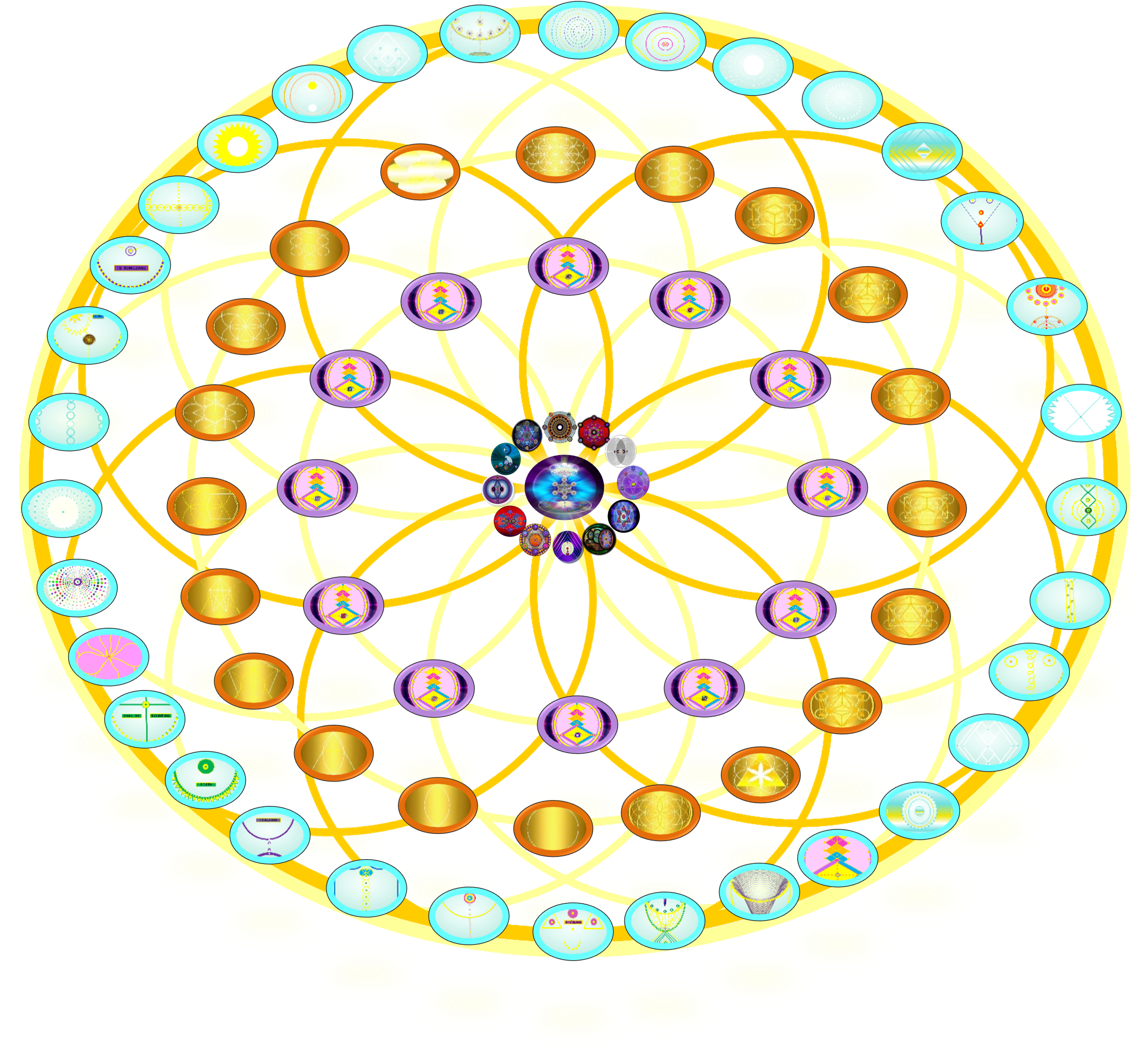 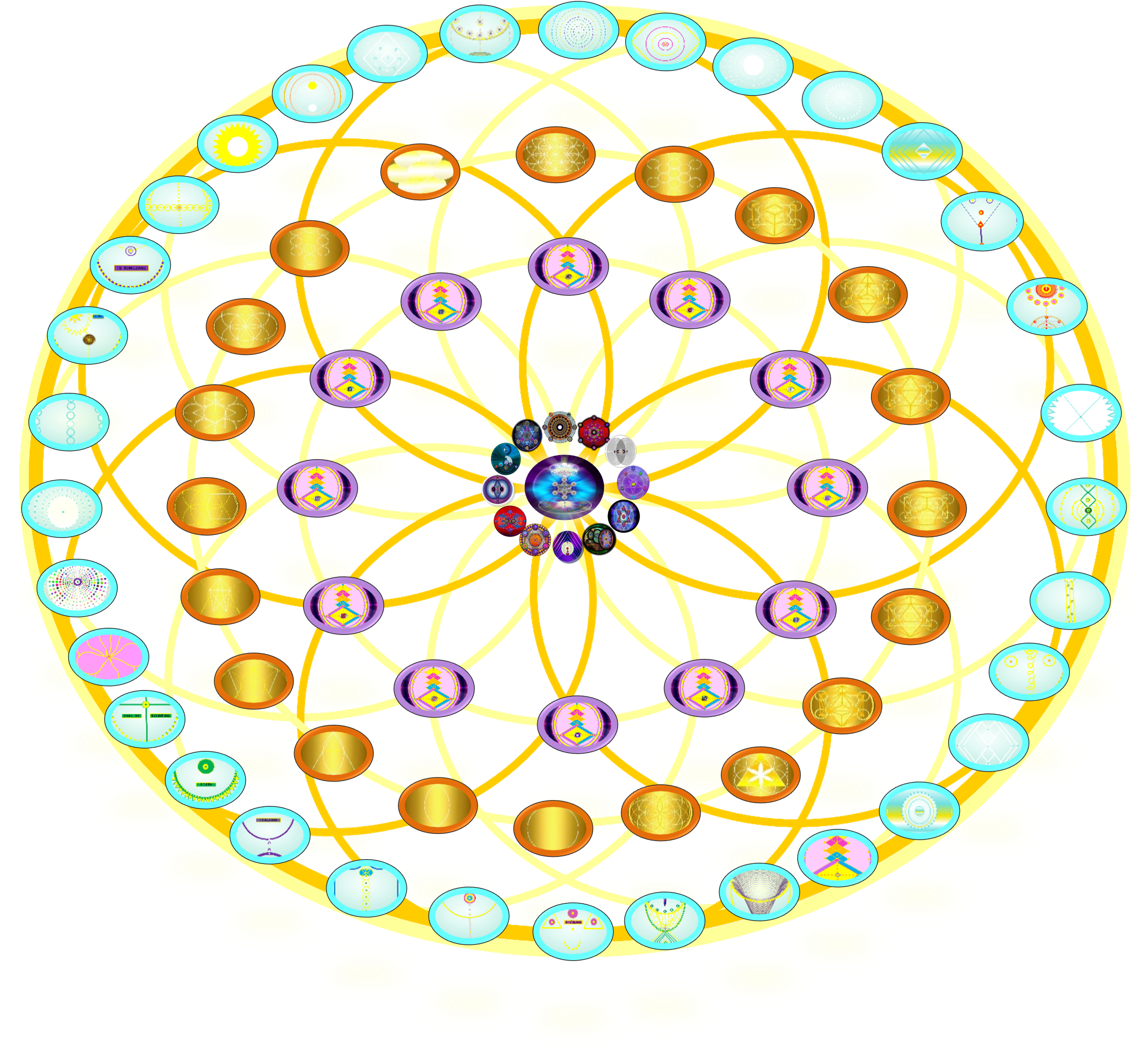 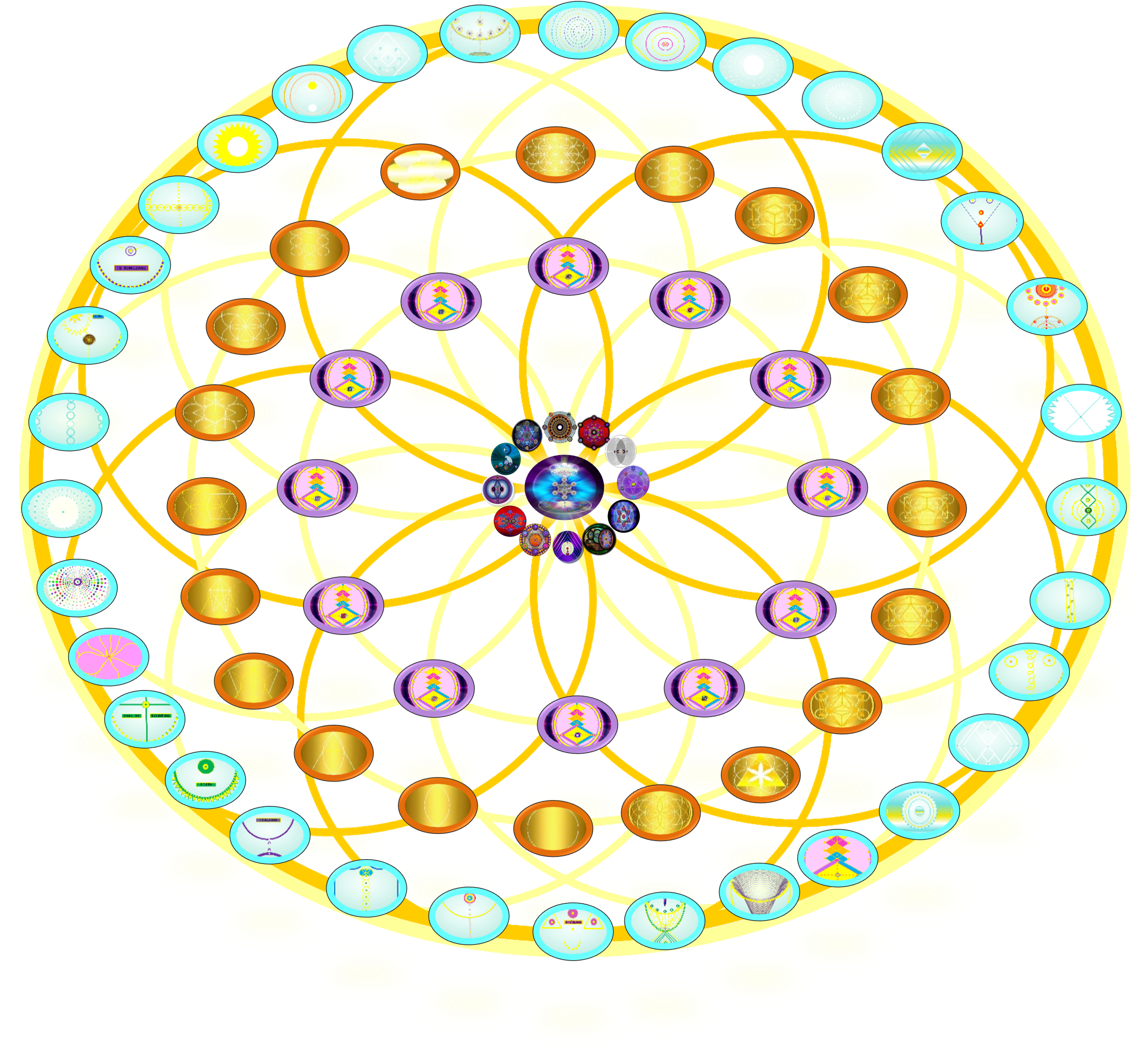 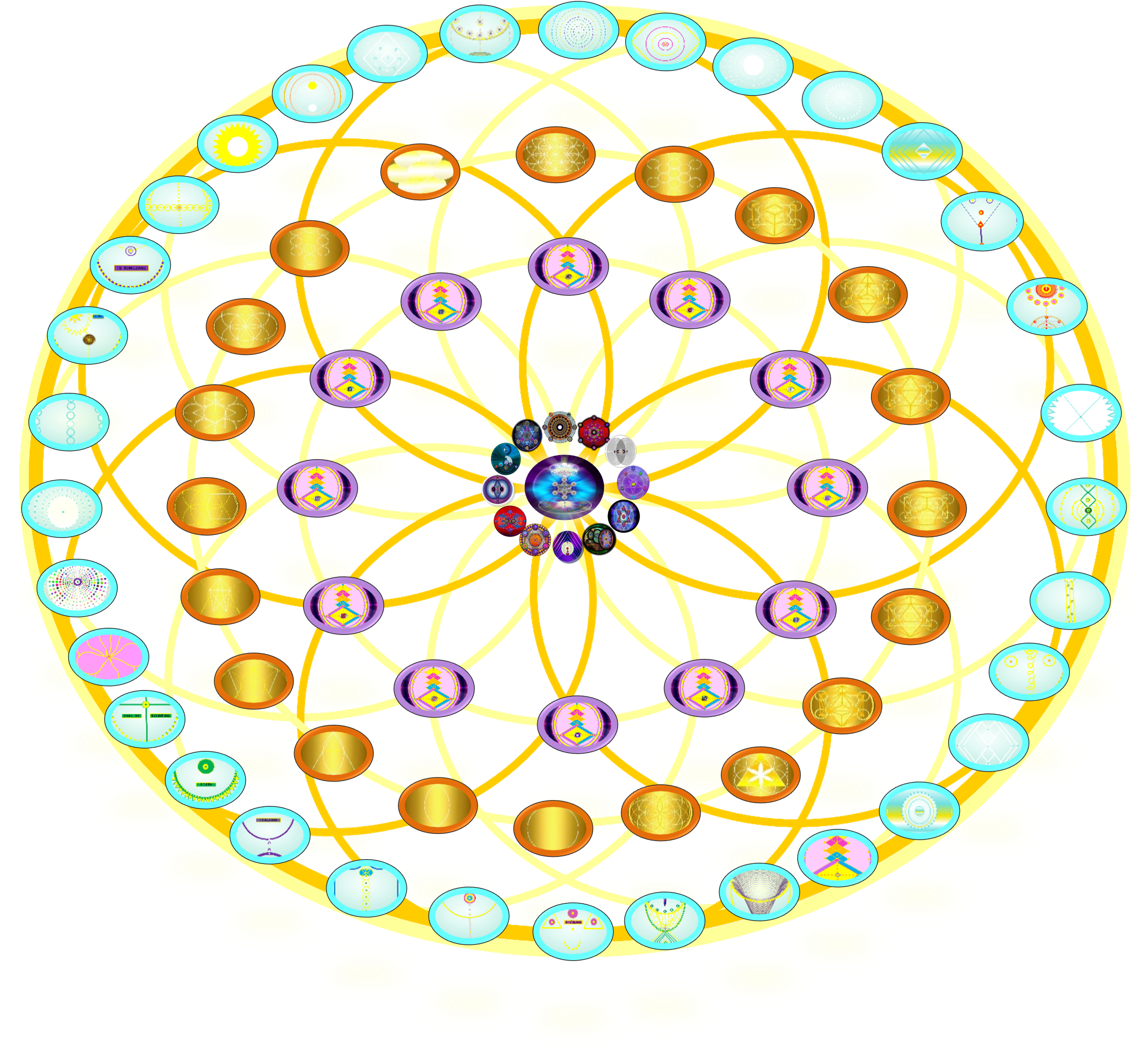 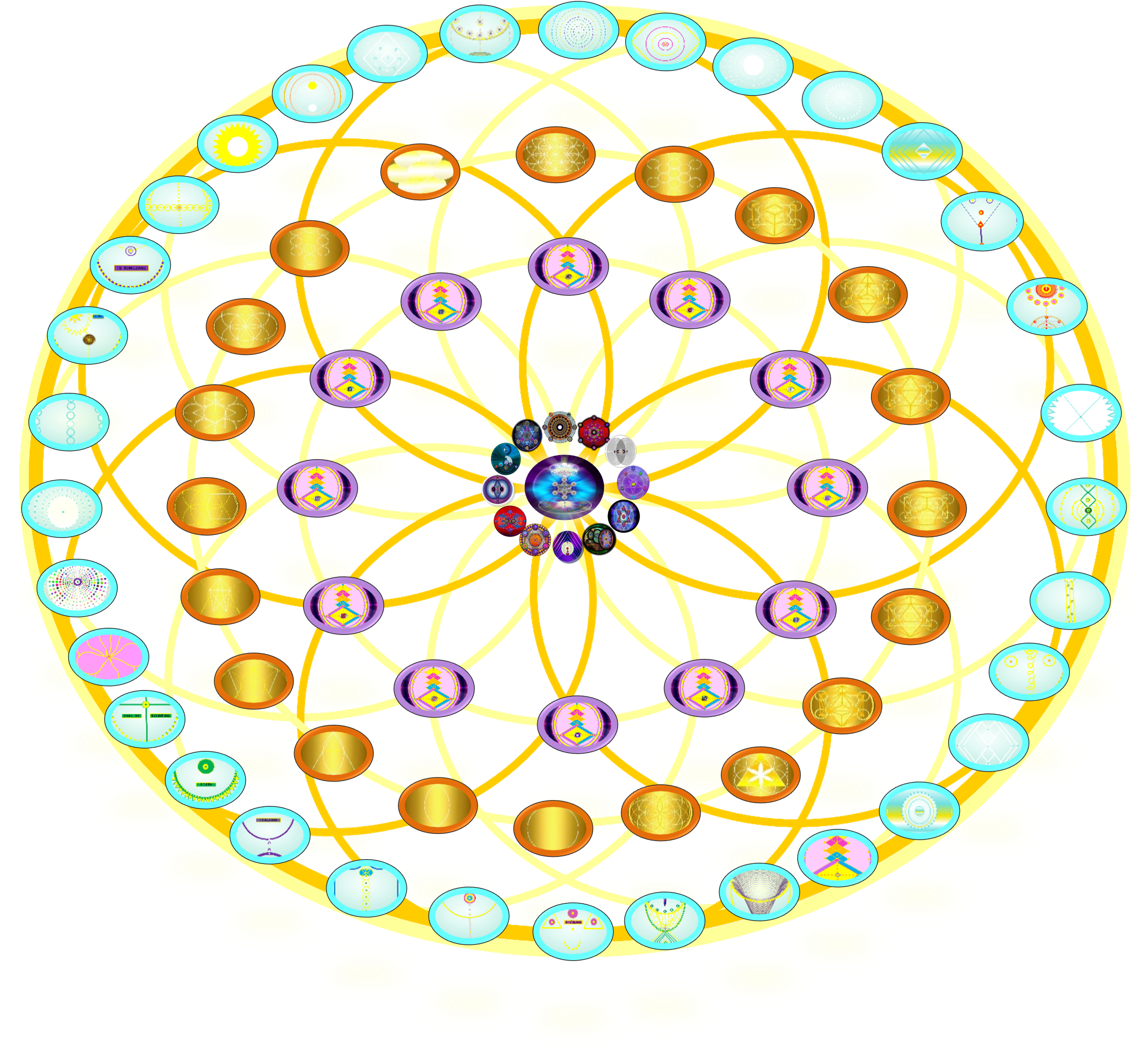 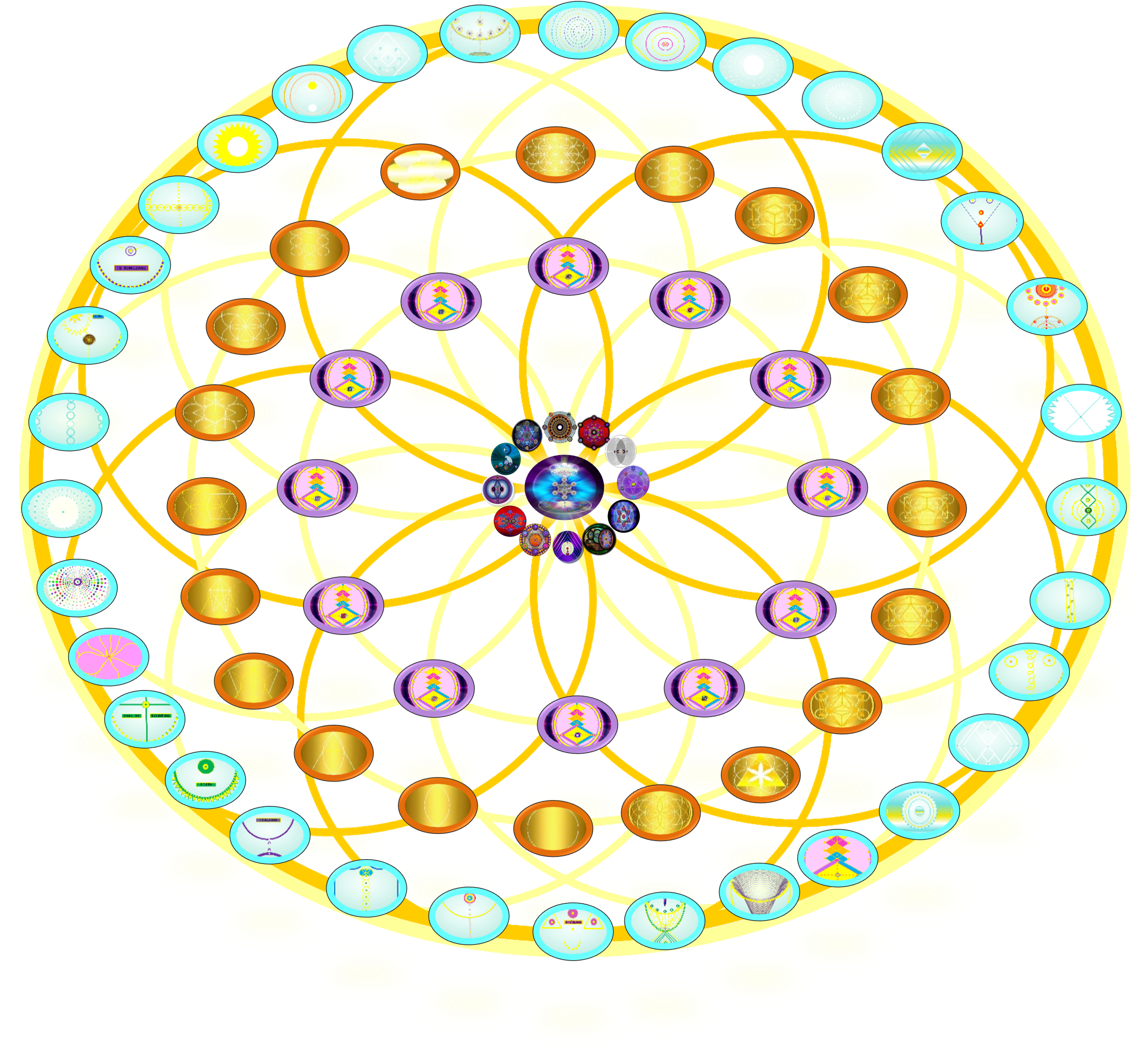 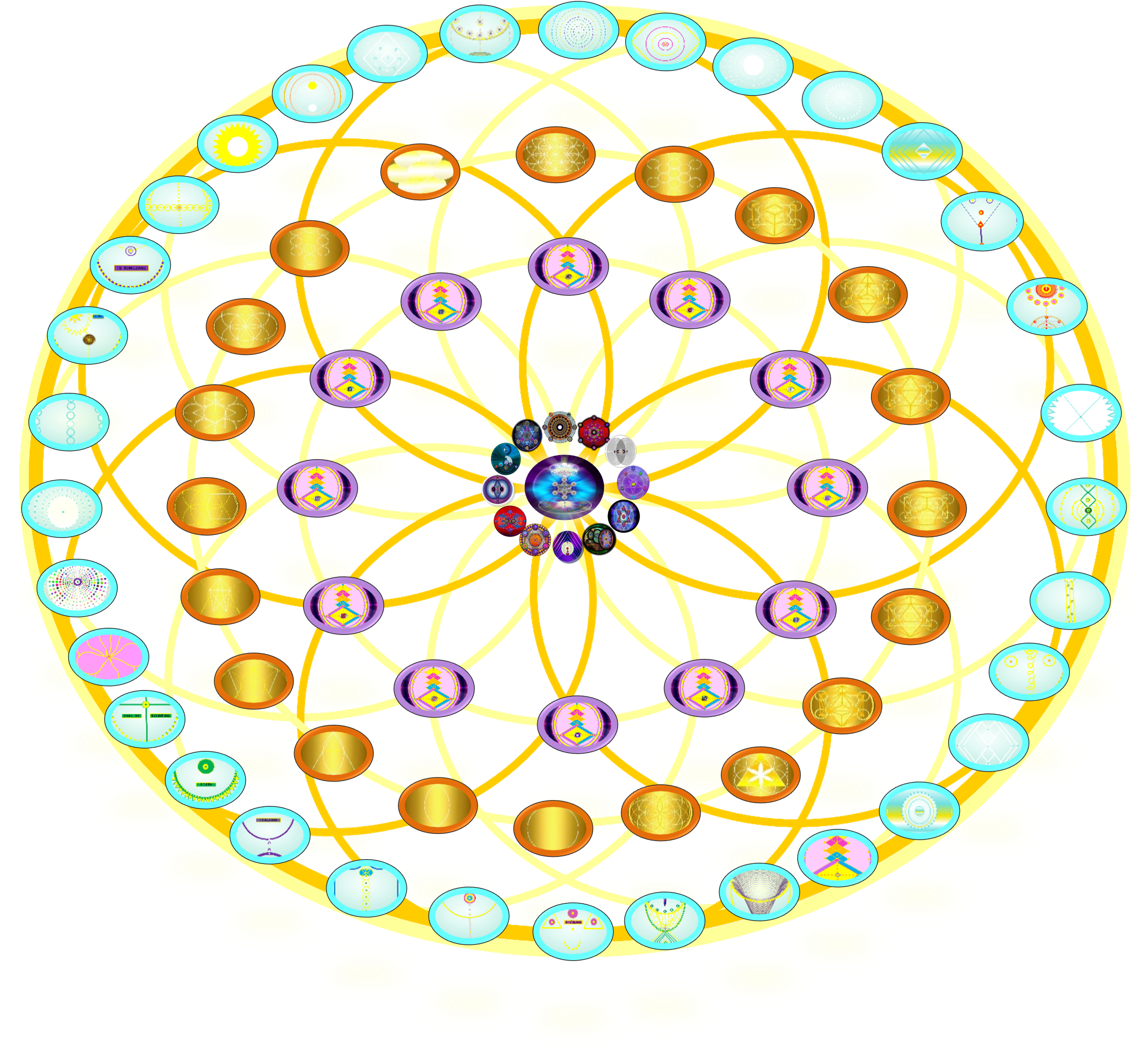 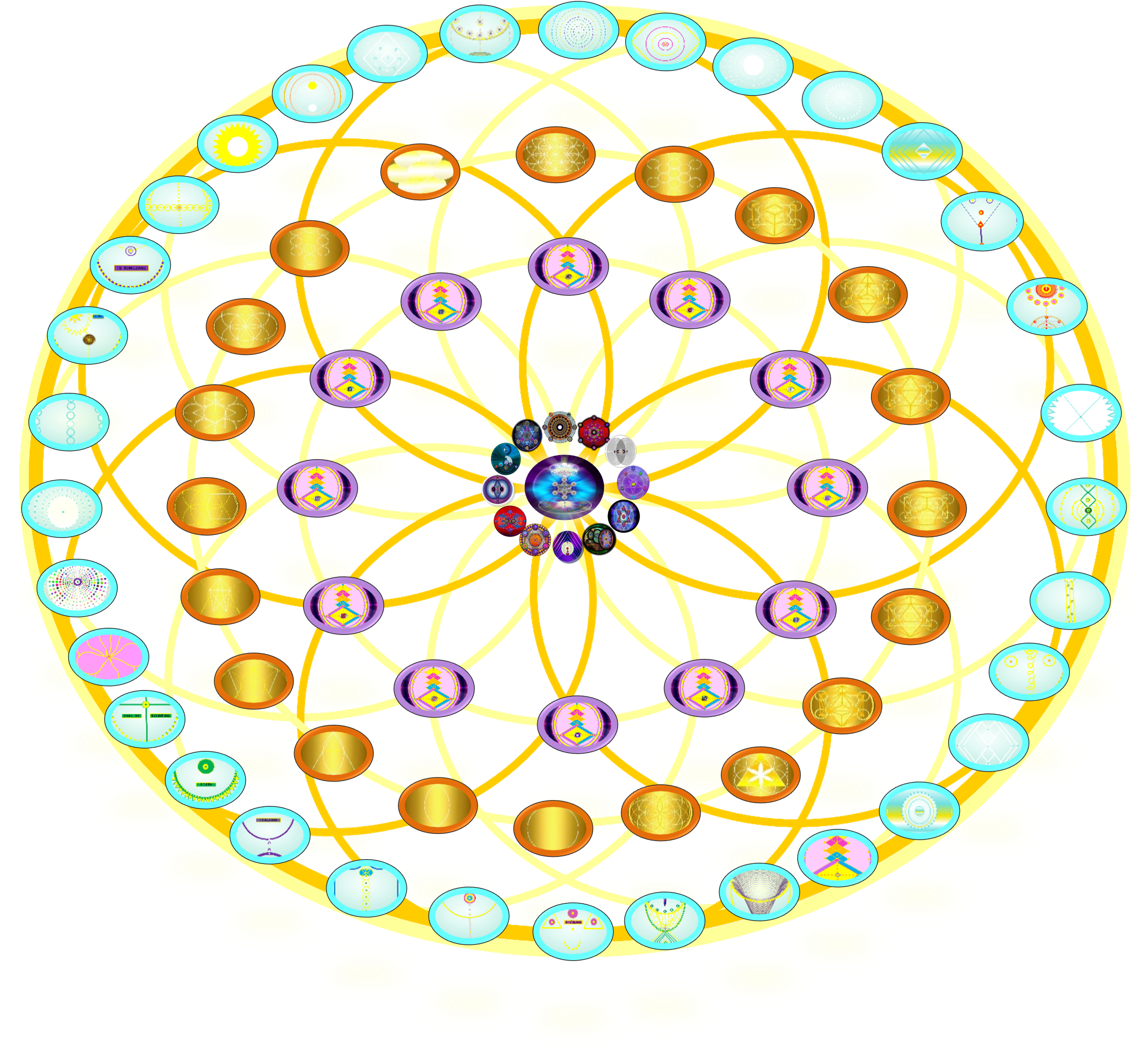 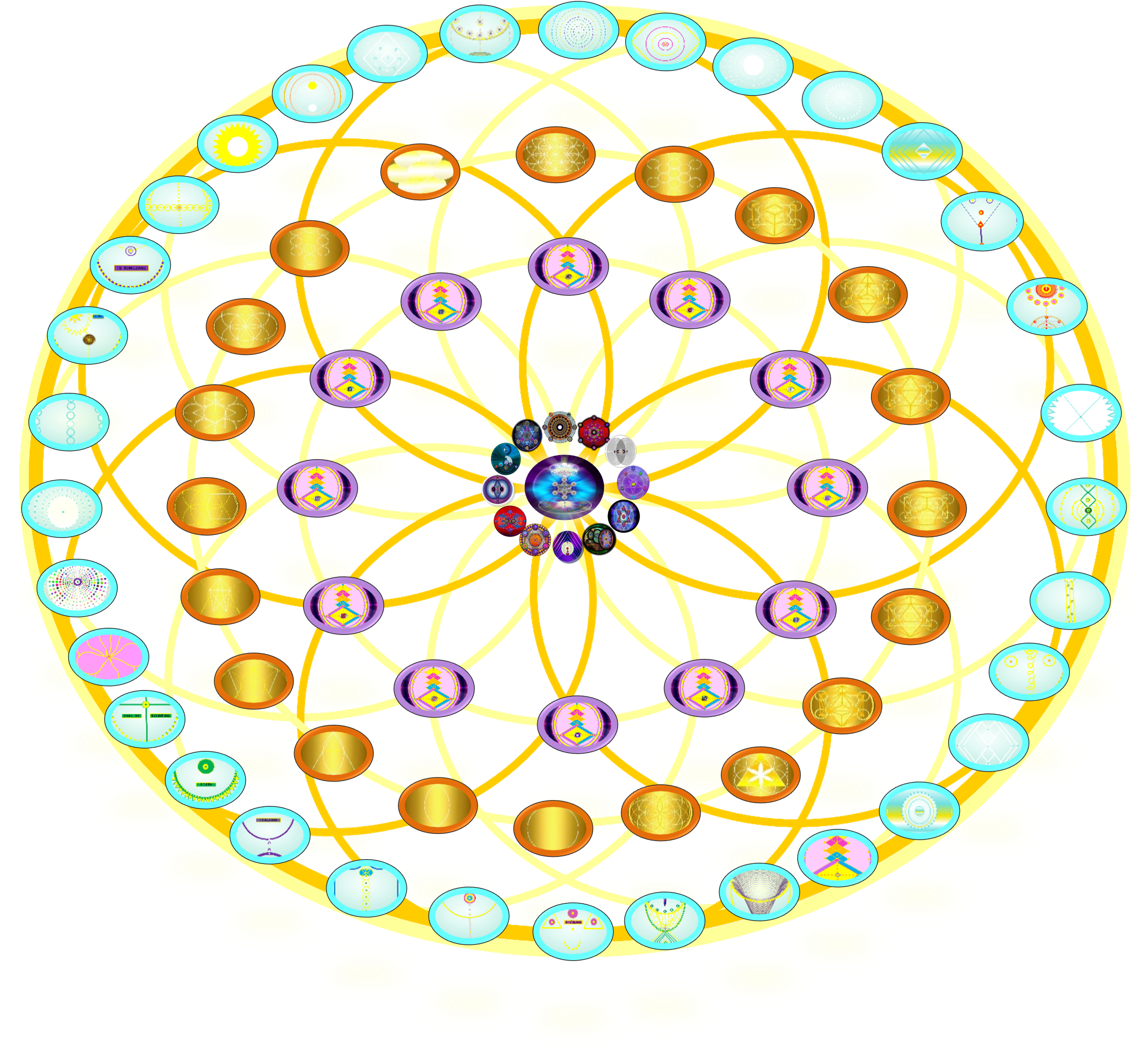 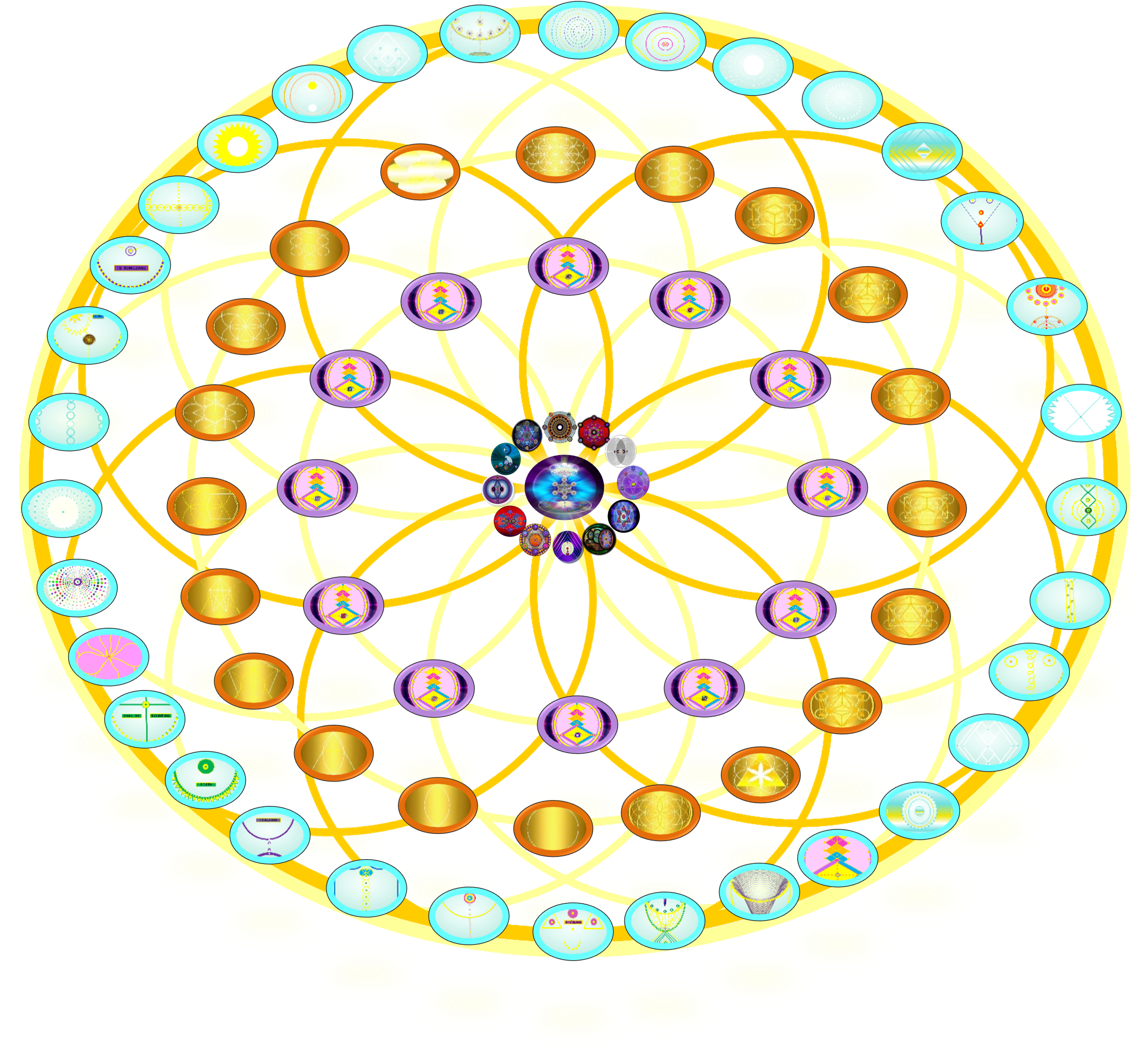 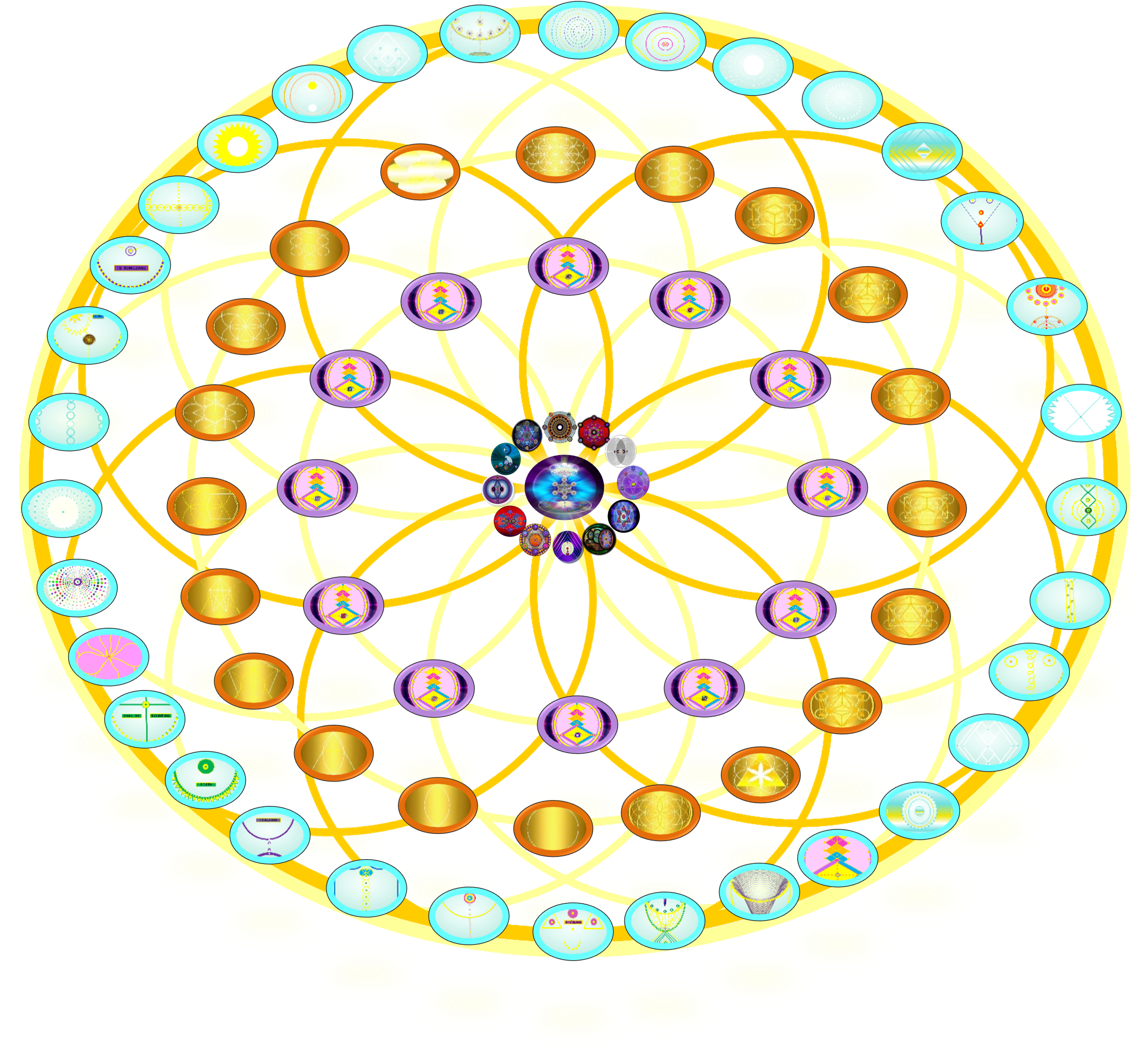 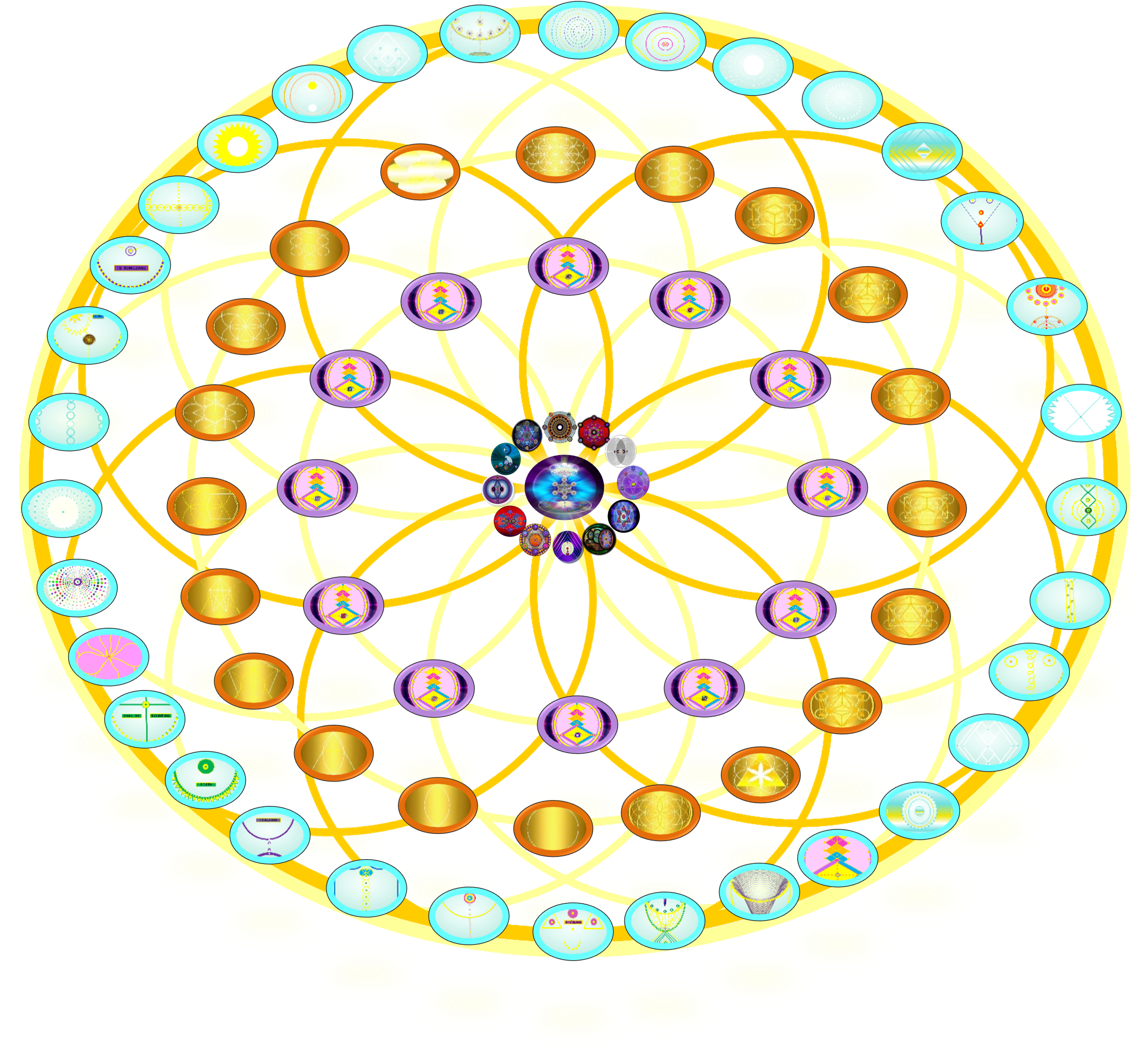 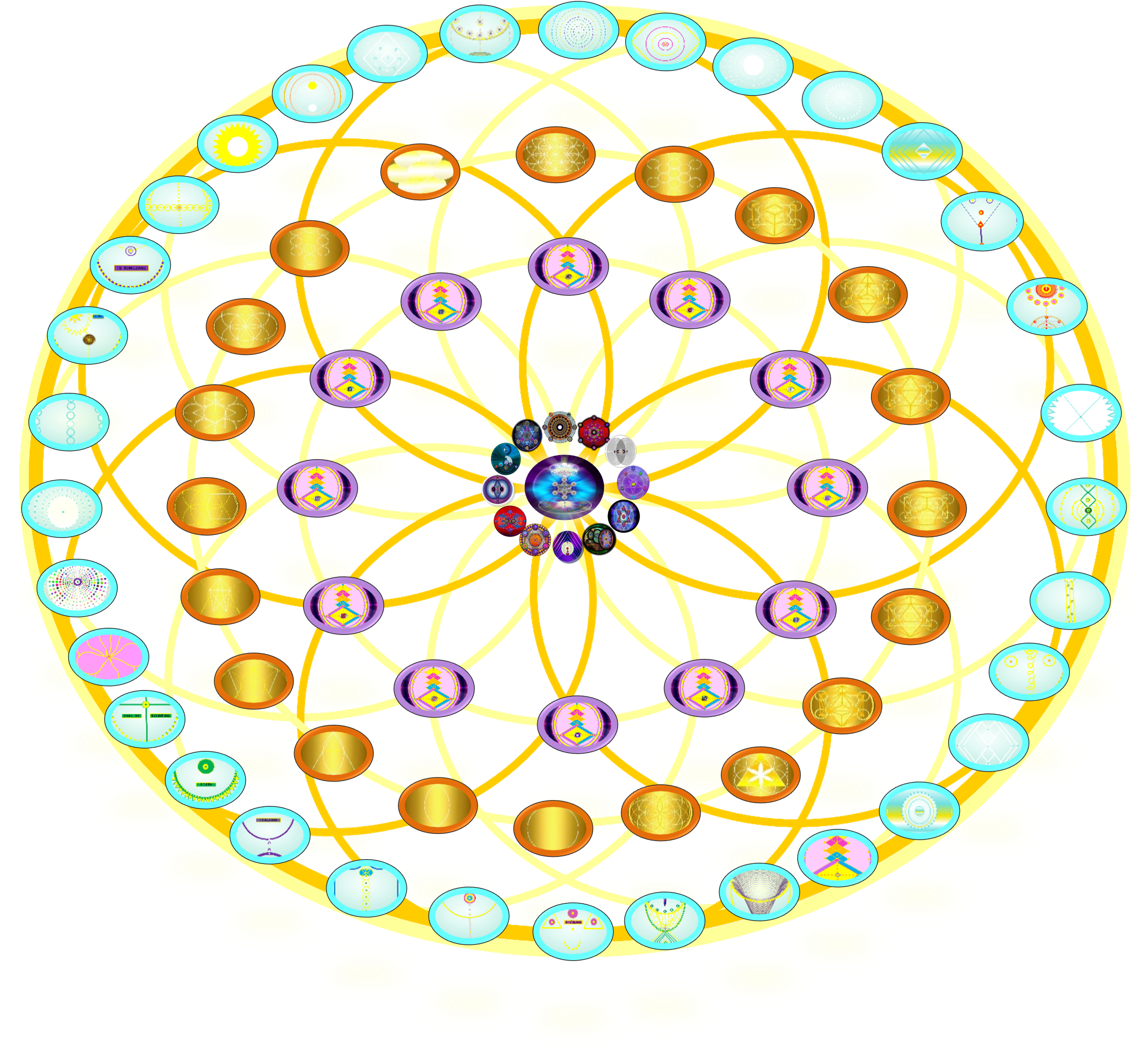 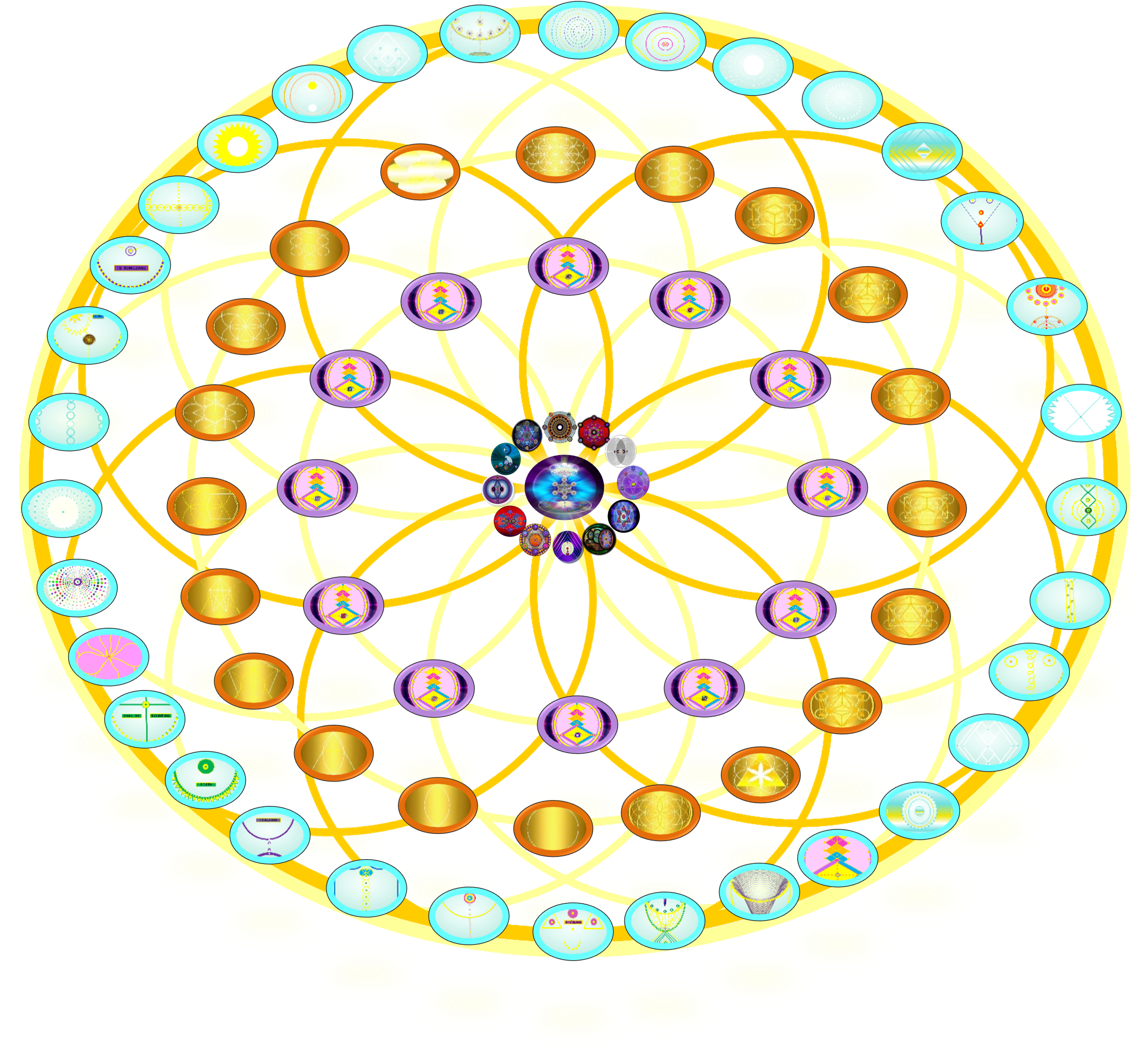 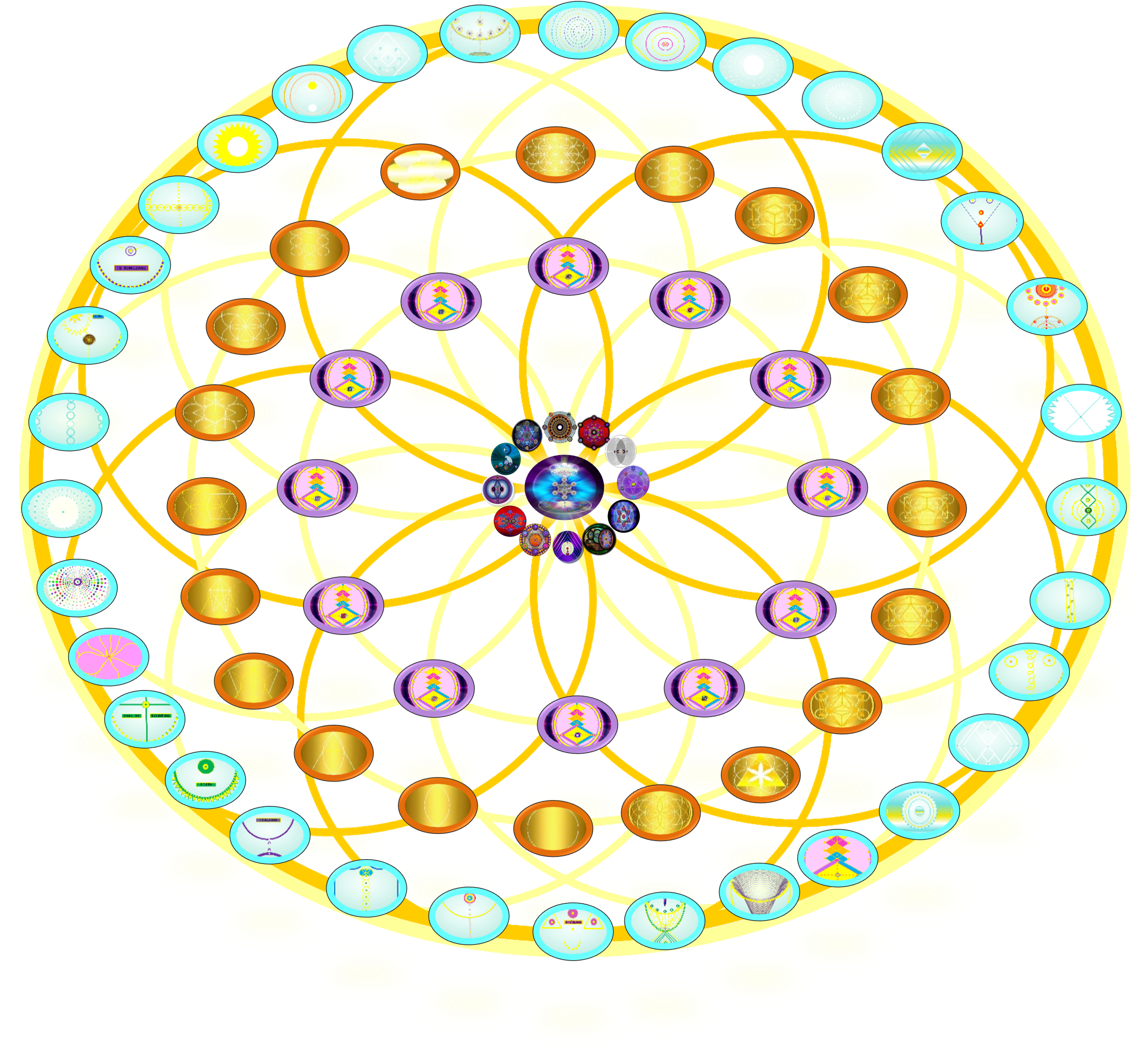 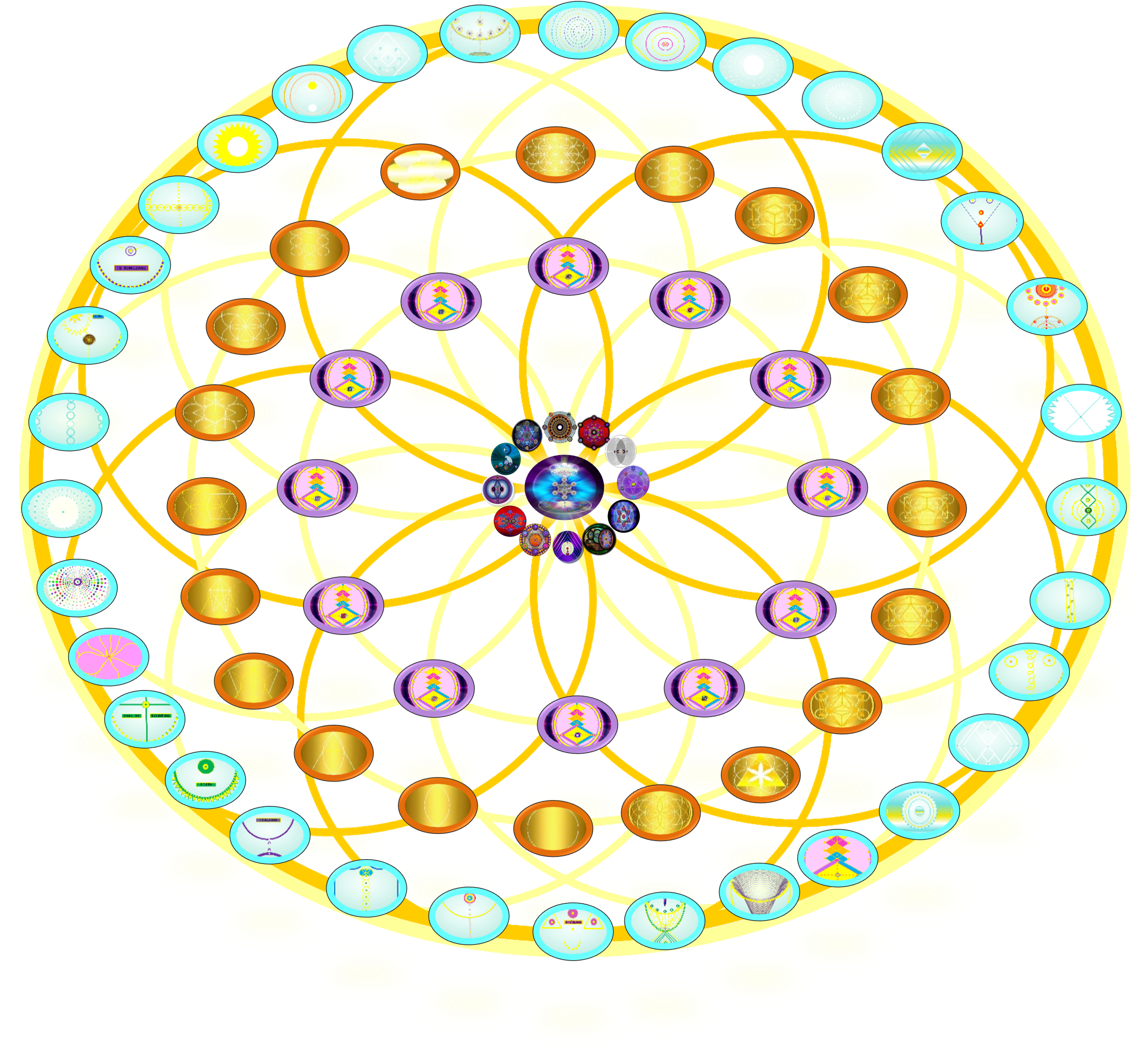 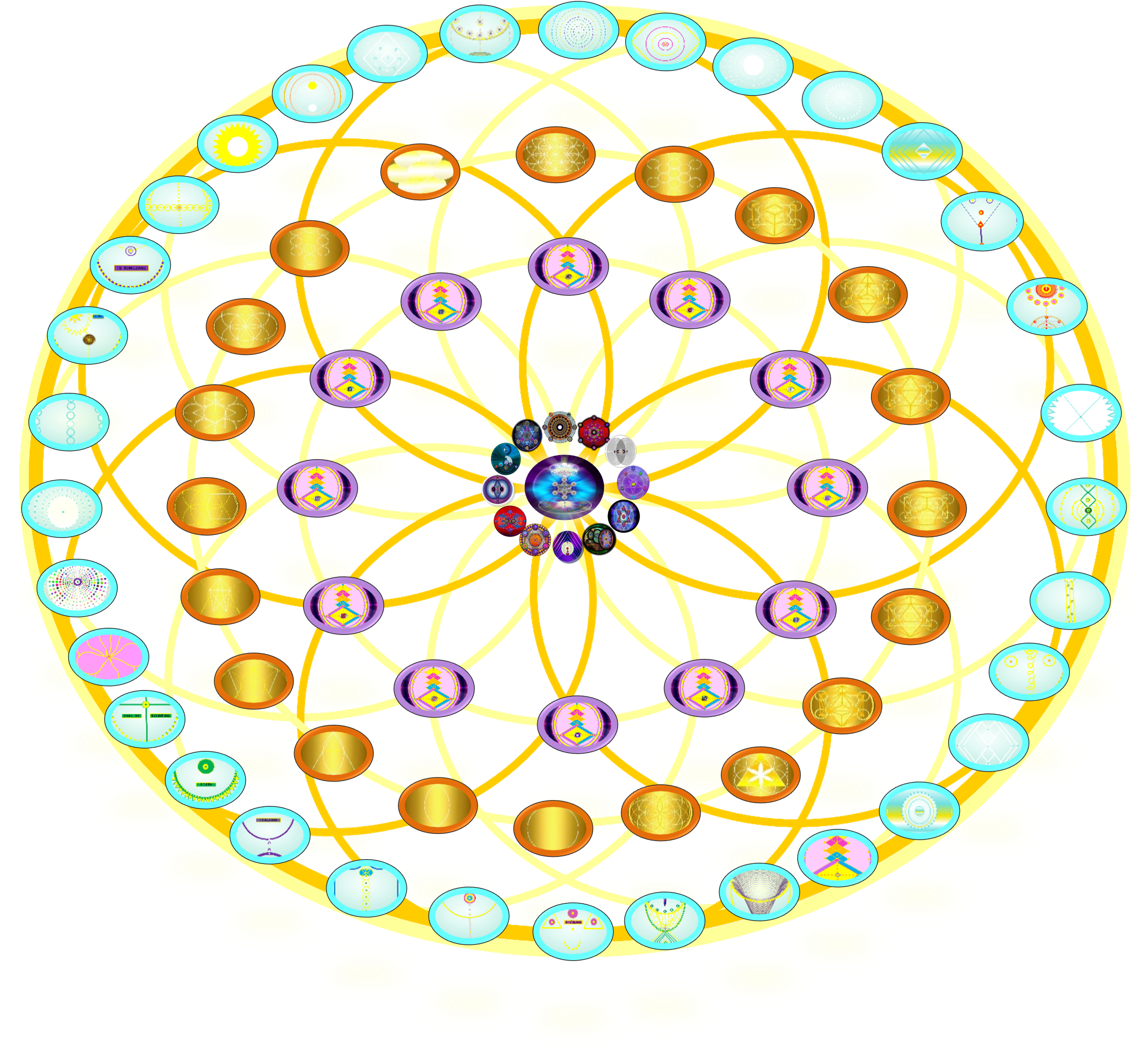 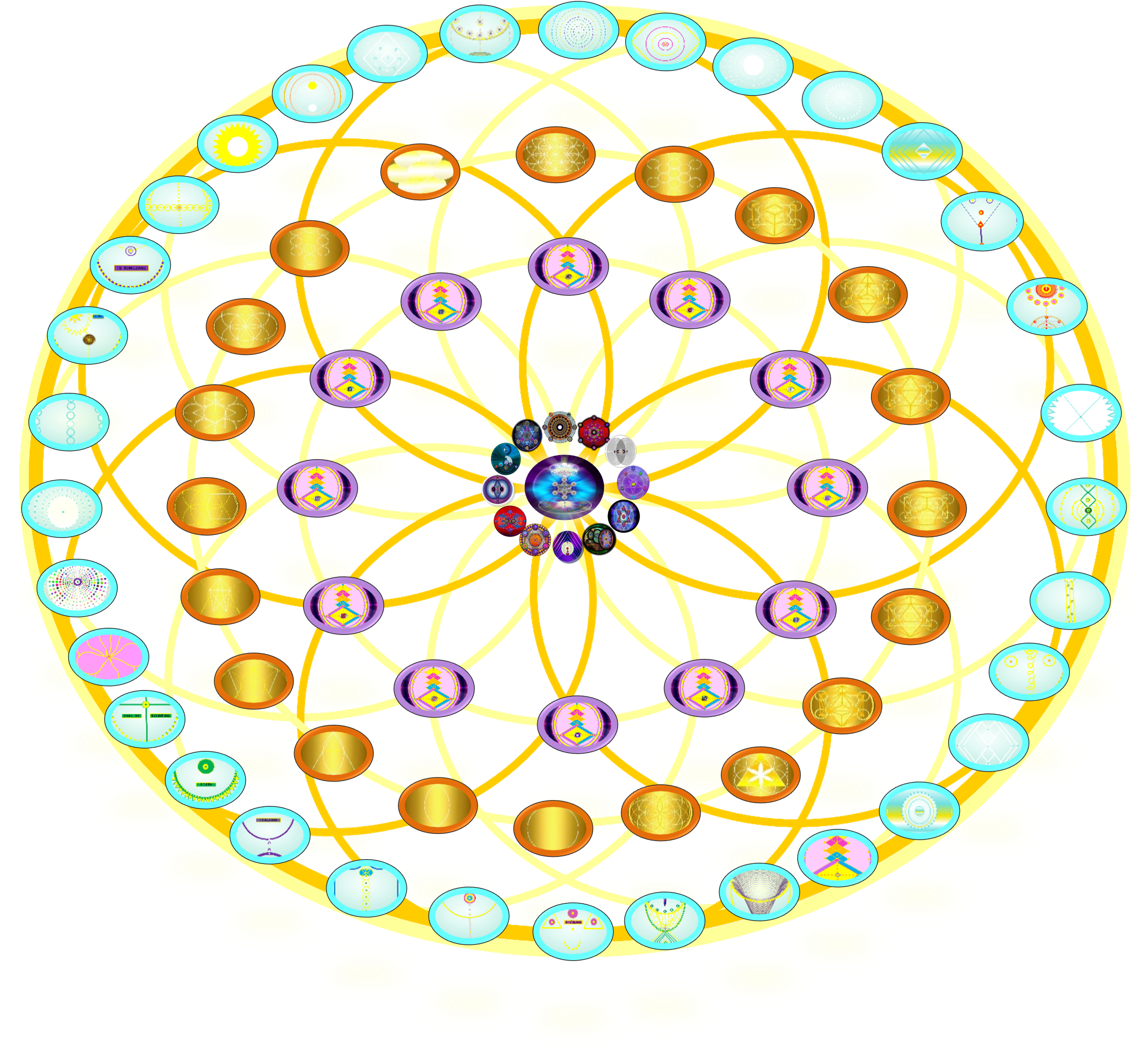 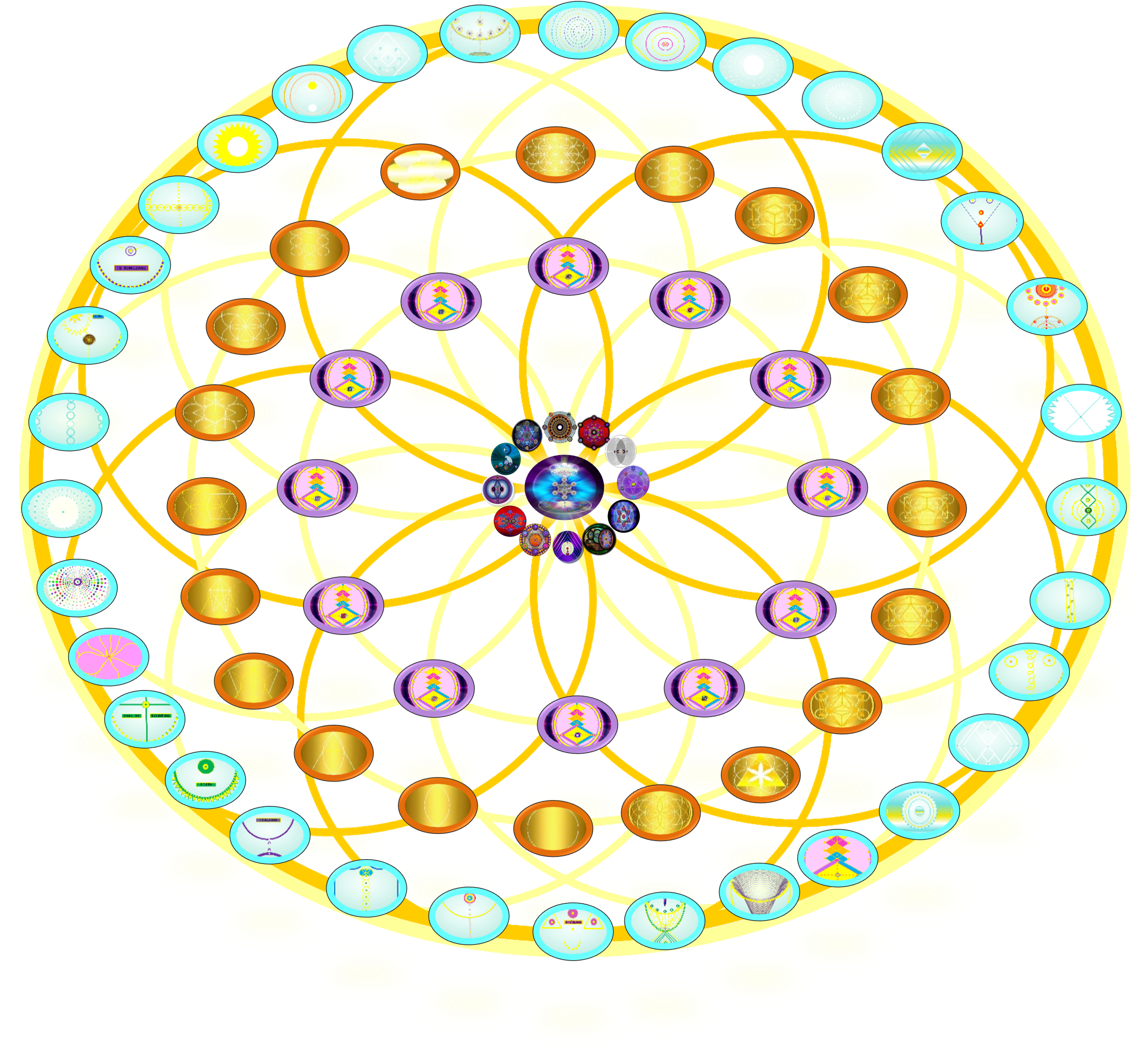 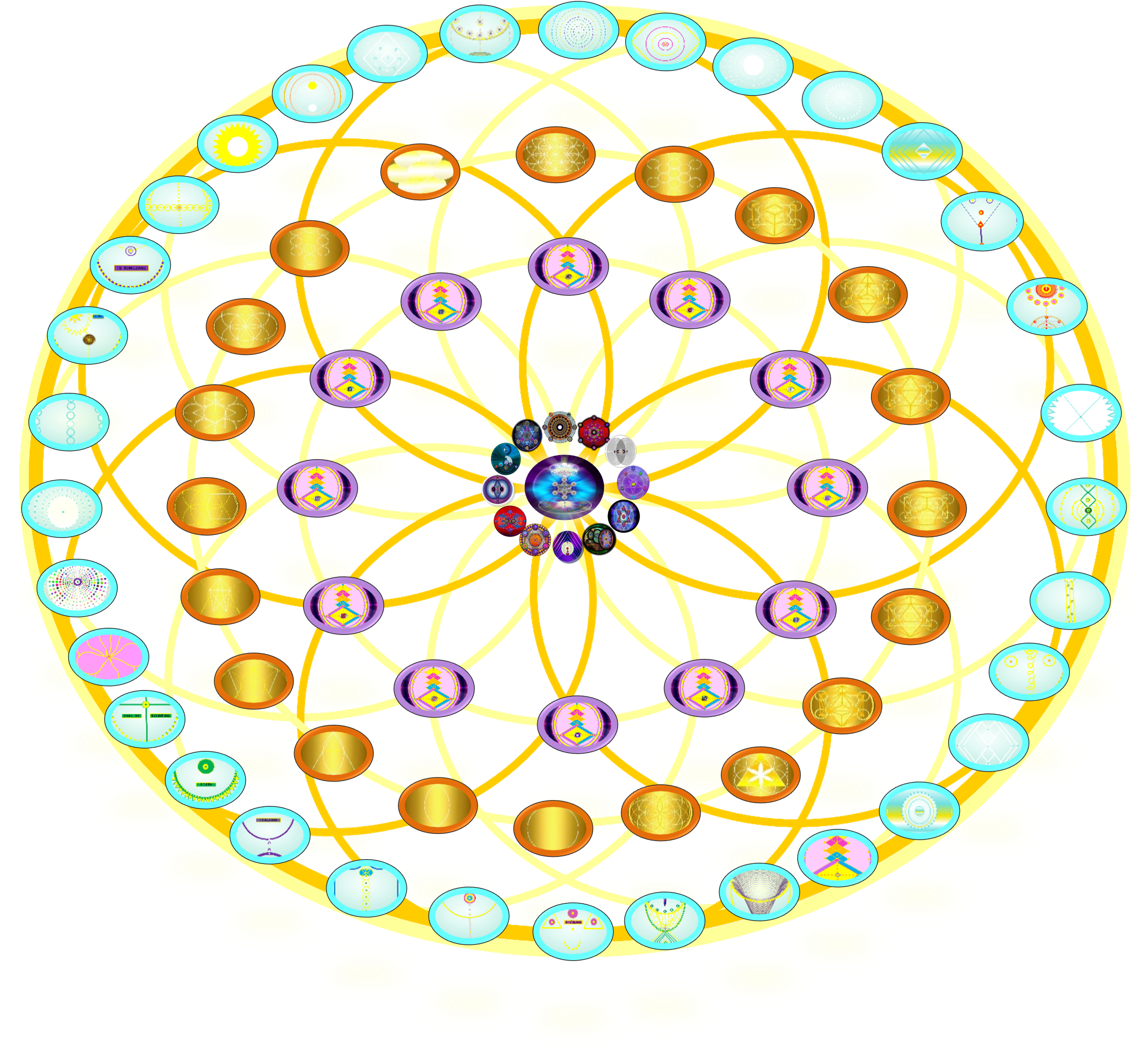 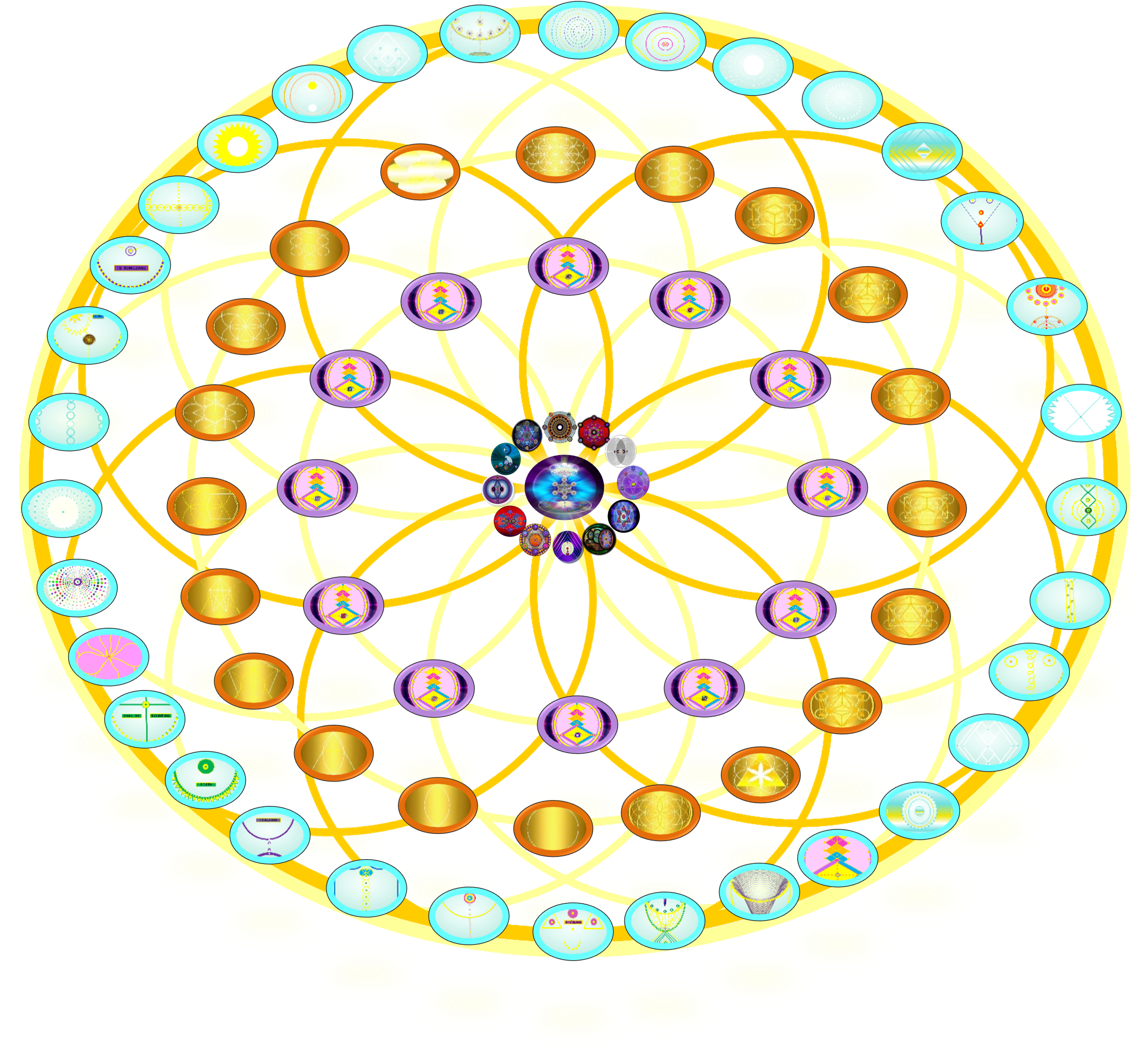 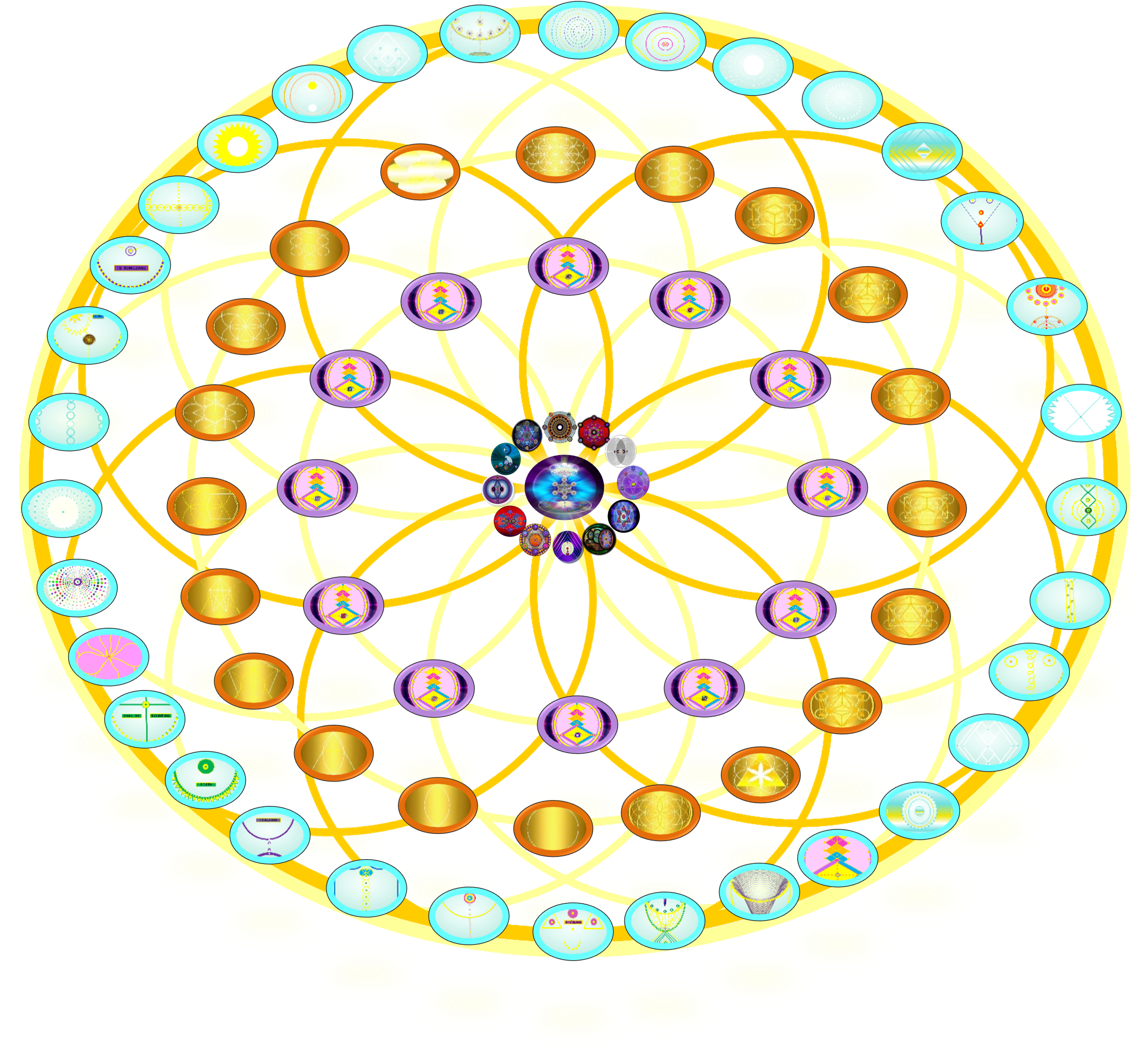 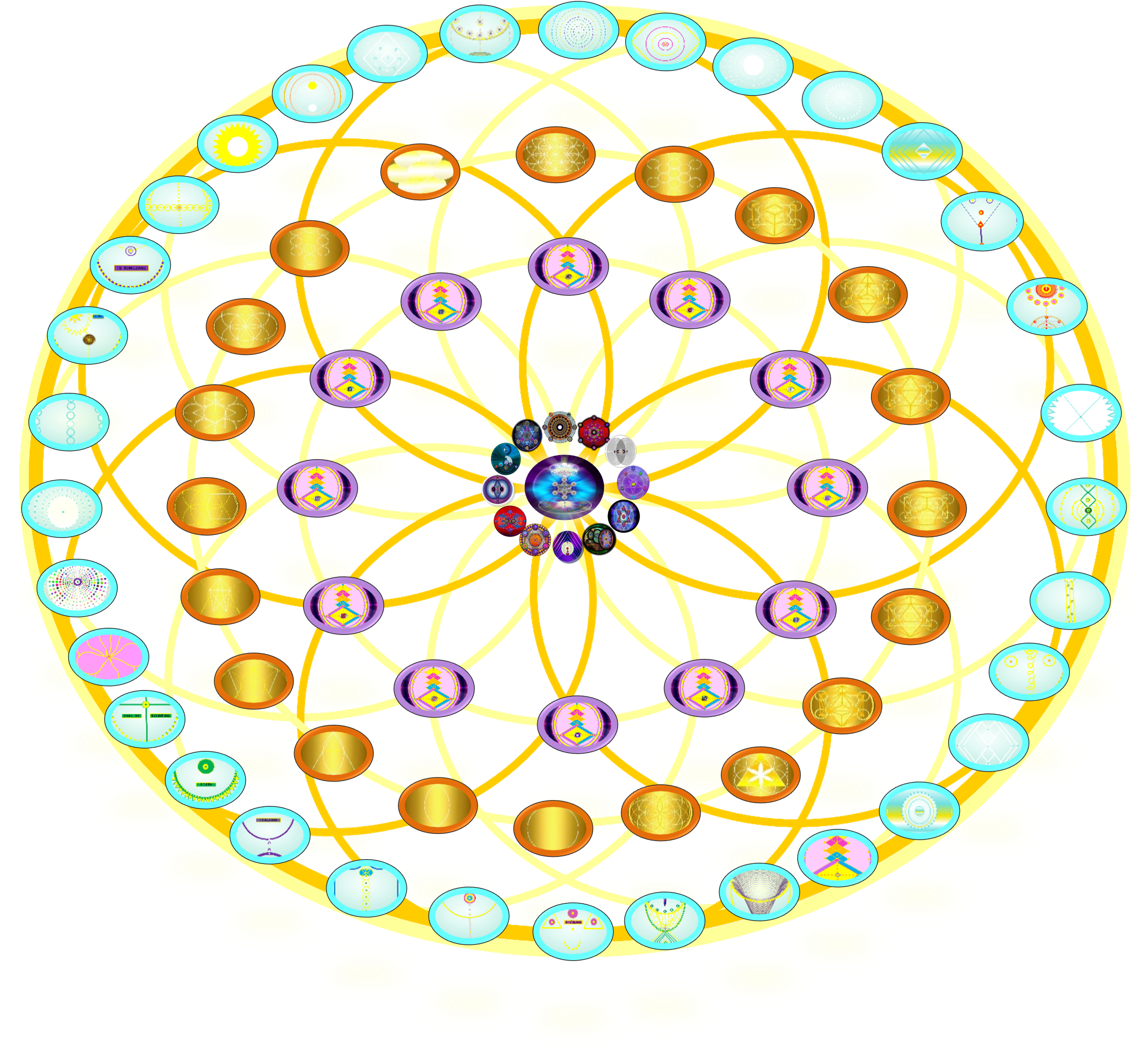 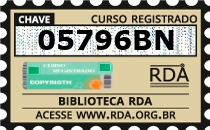 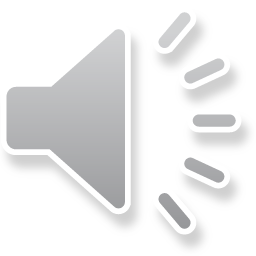 ÂNGELA IEDA SCHMIDT PSICOTERAPIA
NOME:
ENDEREÇO:
DATA NASCIMENTO: 
FONE: 
TERMO ACORDO:
PROPÓSITO AUTO CURA:
1- PRIMEIRA SESSÃO
DATA: 
AVALIAÇÃO INICIAL: 
SINTONIA INTERNA: 
ACESSO INCONSCIENTE:
ORIENTAÇÃO FINAL MENTORES:
2- SEGUNDA SESSÃO
DATA: 
AVALIAÇÃO INICIAL: 
SINTONIA INTERNA: 
ACESSO INCONSCIENTE:
ORIENTAÇÃO FINAL MENTORES:
3- TERCEIRA SESSÃO
DATA: 
AVALIAÇÃO INICIAL: 
SINTONIA INTERNA: 
ACESSO INCONSCIENTE:
ORIENTAÇÃO FINAL MENTORES:
4- QUARTA SESSÃO
DATA: 
AVALIAÇÃO INICIAL: 
SINTONIA INTERNA: 
ACESSO INCONSCIENTE:
ORIENTAÇÃO FINAL MENTORES:
5- QUINTA SESSÃO
DATA: 
AVALIAÇÃO INICIAL: 
SINTONIA INTERNA: 
ACESSO INCONSCIENTE:
ORIENTAÇÃO FINAL MENTORES:
6- SEXTA SESSÃO
DATA: 
AVALIAÇÃO INICIAL: 
SINTONIA INTERNA: 
ACESSO INCONSCIENTE:
ORIENTAÇÃO FINAL MENTORES:
7- SÉTIMA SESSÃO
DATA: 
AVALIAÇÃO INICIAL: 
SINTONIA INTERNA: 
ACESSO INCONSCIENTE:
ORIENTAÇÃO FINAL MENTORES:
8- OITAVA SESSÃO
DATA: 
AVALIAÇÃO INICIAL: 
SINTONIA INTERNA: 
ACESSO INCONSCIENTE:
ORIENTAÇÃO FINAL MENTORES:
9- nonA SESSÃO
DATA: 
AVALIAÇÃO INICIAL: 
SINTONIA INTERNA: 
ACESSO INCONSCIENTE:
ORIENTAÇÃO FINAL MENTORES:
10- DÉCIMA SESSÃO
DATA: 
AVALIAÇÃO INICIAL: 
SINTONIA INTERNA: 
ACESSO INCONSCIENTE:
ORIENTAÇÃO FINAL MENTORES:
11- DÉCIMA PRIMEIRA SESSÃO
DATA: 
AVALIAÇÃO INICIAL: 
SINTONIA INTERNA: 
ACESSO INCONSCIENTE:
ORIENTAÇÃO FINAL MENTORES:
12- DÉCIMA SEGUNDA SESSÃO
DATA: 
AVALIAÇÃO INICIAL: 
SINTONIA INTERNA: 
ACESSO INCONSCIENTE:
ORIENTAÇÃO FINAL MENTORES:
13- DÉCIMA TERCEIRA SESSÃO
DATA: 
AVALIAÇÃO INICIAL: 
SINTONIA INTERNA: 
ACESSO INCONSCIENTE:
ORIENTAÇÃO FINAL MENTORES: